A Formal Treatment ofEnd-to-End Encrypted Cloud Storage
Matilda Backendal1,  Hannah Davis2,  Felix Günther3,  Miro Haller4,  Kenny Paterson1
1ETH Zurich	,  2Seagate Technology,  3IBM Research Zurich,  4UC San Diego
CRYPTO, August 21, 2024
[Speaker Notes: Thanks for the introduction. This is Matilda, I’m Miro and in this talk, we will lay the theoretic foundations for E2EE cloud storage. After discussing why this is an important goal that is not easy to achieve, we will present our syntax, security notions, and a provably secure construction.]
Cloud Storage
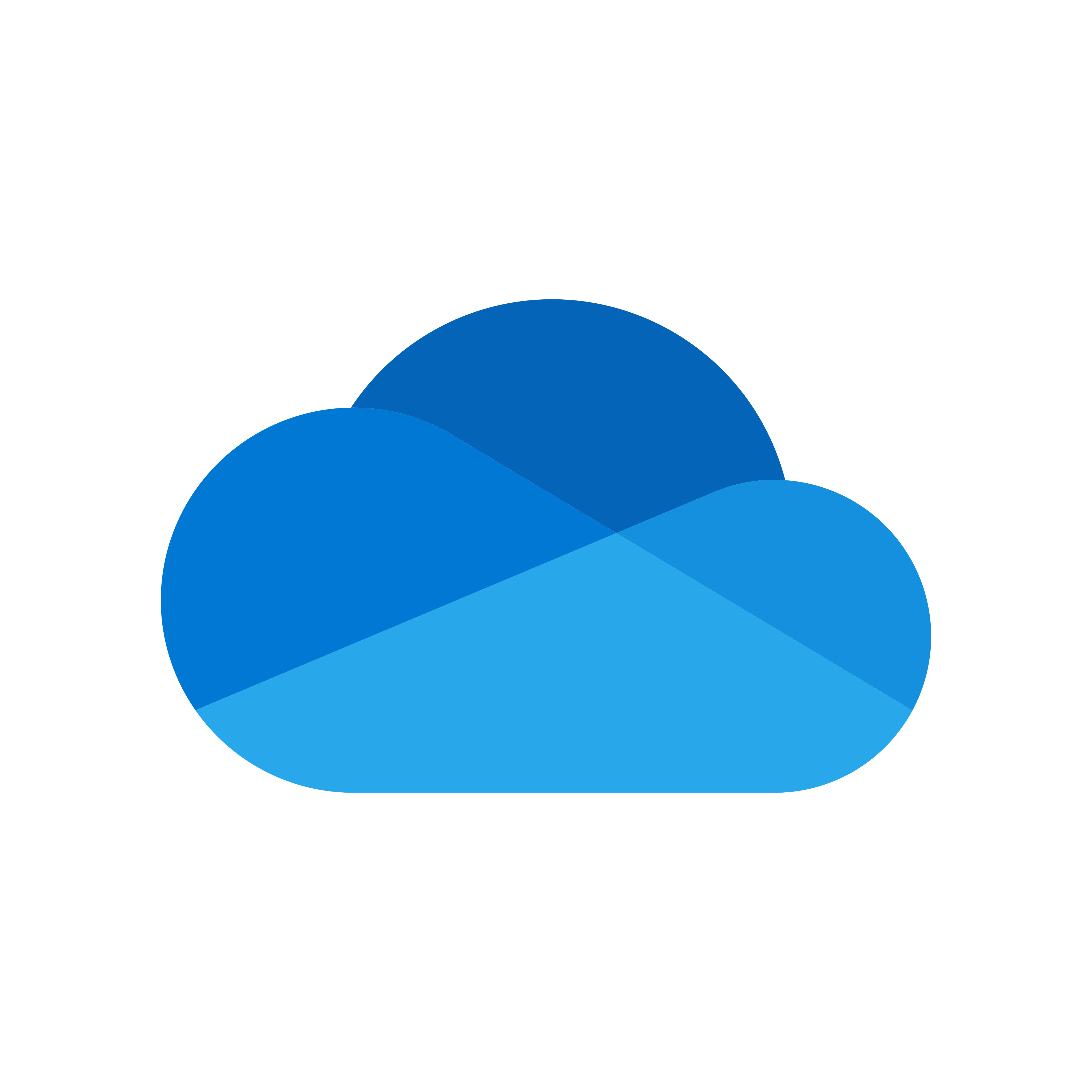 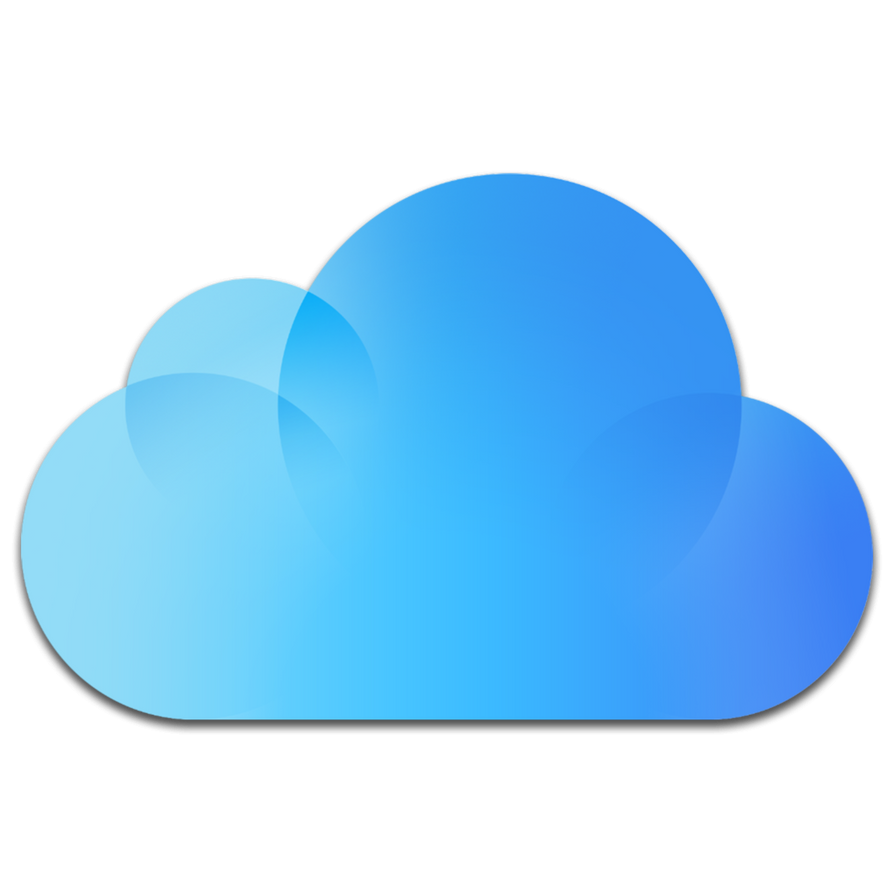 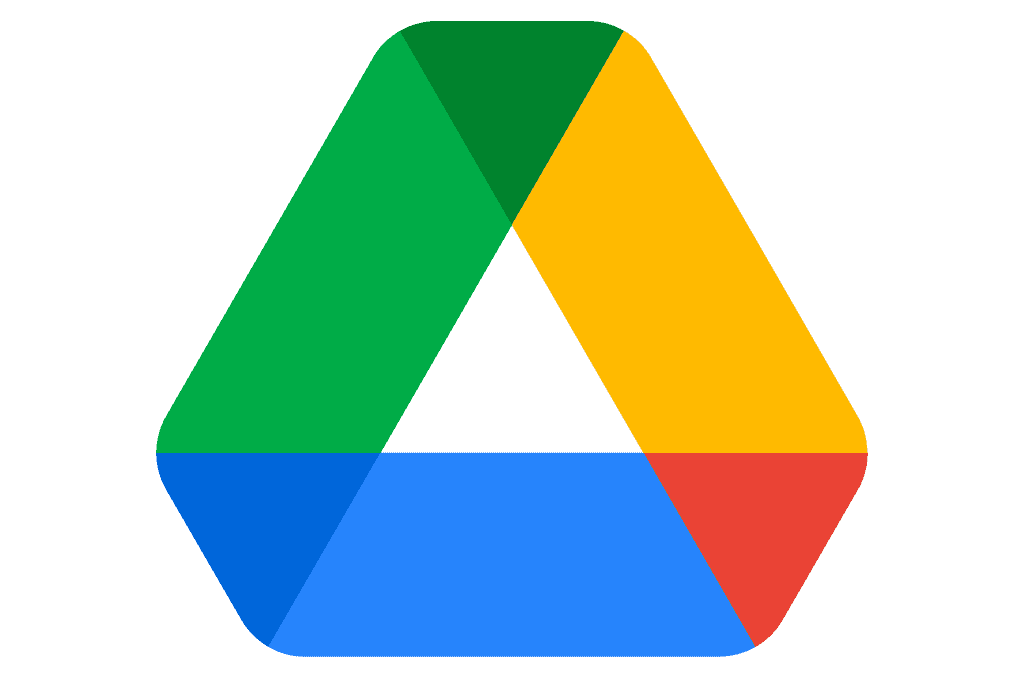 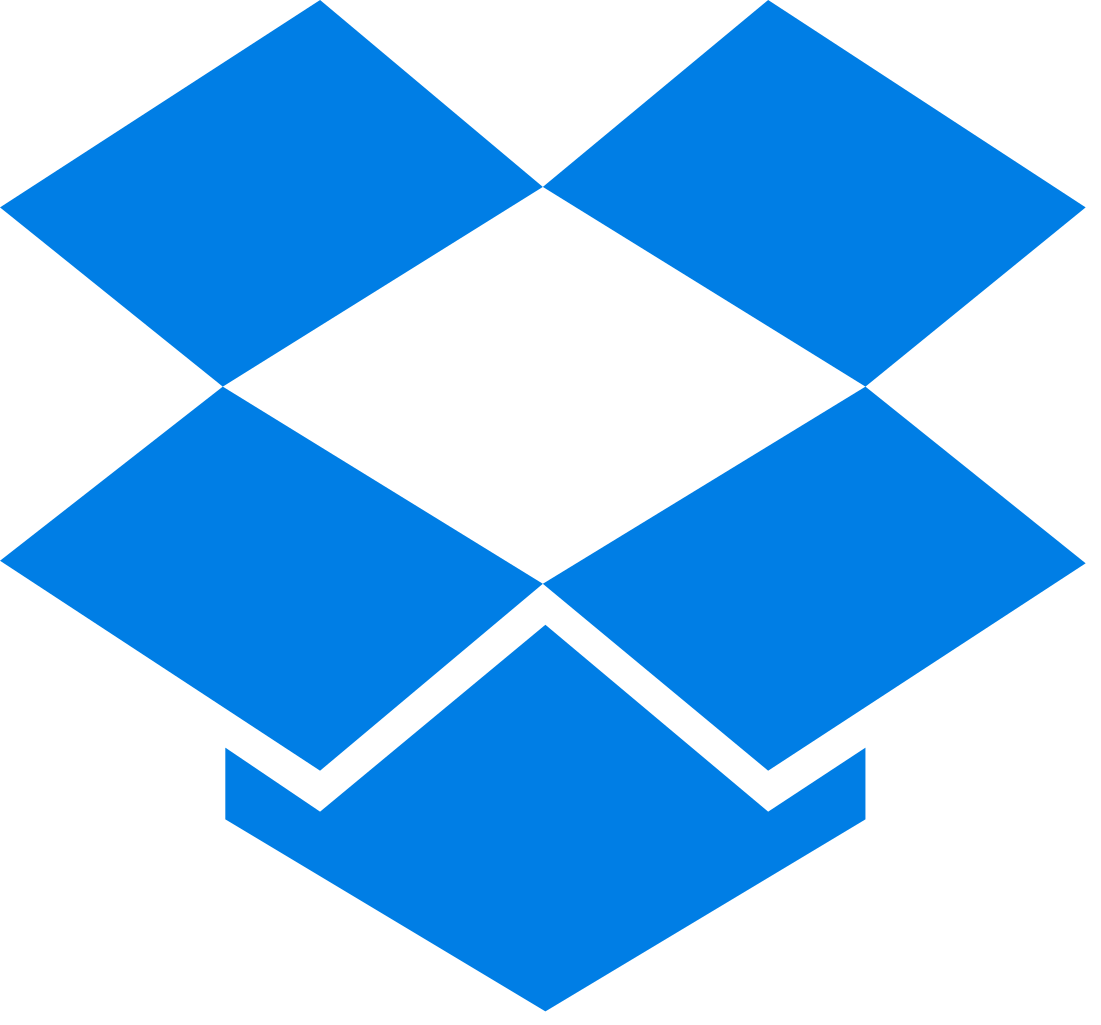 SERVER-SIDE ENCRYPTION
Benefits:
Availability
Redundancy
Scalability

Concerns:
Data leaks to external party
=> SERVER-SIDE ENCRYPTION
STORING 50% OF ALL DATA BY 2025  [1]
[1] https://cybersecurityventures.com/the-world-will-store-200-zettabytes-of-data-by-2025/ (Sausalito, Calif., Feb. 1, 2024)
August 21, 2024. Matilda Backendal, Miro Haller
2
A Formal Treatment of E2EE Cloud Storage
[Speaker Notes: Let’s start with cloud storage. Although all of you are familiar with it and most likely use it every day, let’s briefly discuss some key aspects to make sure we are all on the same page.
The “cloud” is a cluster of servers accessible over the Internet. Moving your data from local storage to the cloud has a lot of benefits.
Data in the cloud is available no matter from which location or device you want to access it.
When a local hard disk catches fire, your data is burnt unless you have a backup. In contrast, the cloud operators handle redundancy and make sure a user doesn’t even notice a hard disk failure.
Moreover, cloud storage can be scaled to 100s of terabytes without that the user would need to install new hardware themselves.
Given all these advantages, it’s perhaps not surprising that cloud storage is vastly successful and expected to store 50% of all the world’s data by 2025 (100 zettabytes). Big cloud storage providers include Dropbox, Google Drive, iCloud, and OneDrive.

Despite the benefits of cloud storage, there are also concerns. Reading data that is stored offline on a local disk requires physical access. However, data in the cloud is transferred over the Internet and accessible from remote, increasing the risk of data compromises by external parties. In order to protect the data against such attacks, most providers employ server-side encryption, meaning that they encrypt the data at rest with a key known to the server.]
Cloud Storage
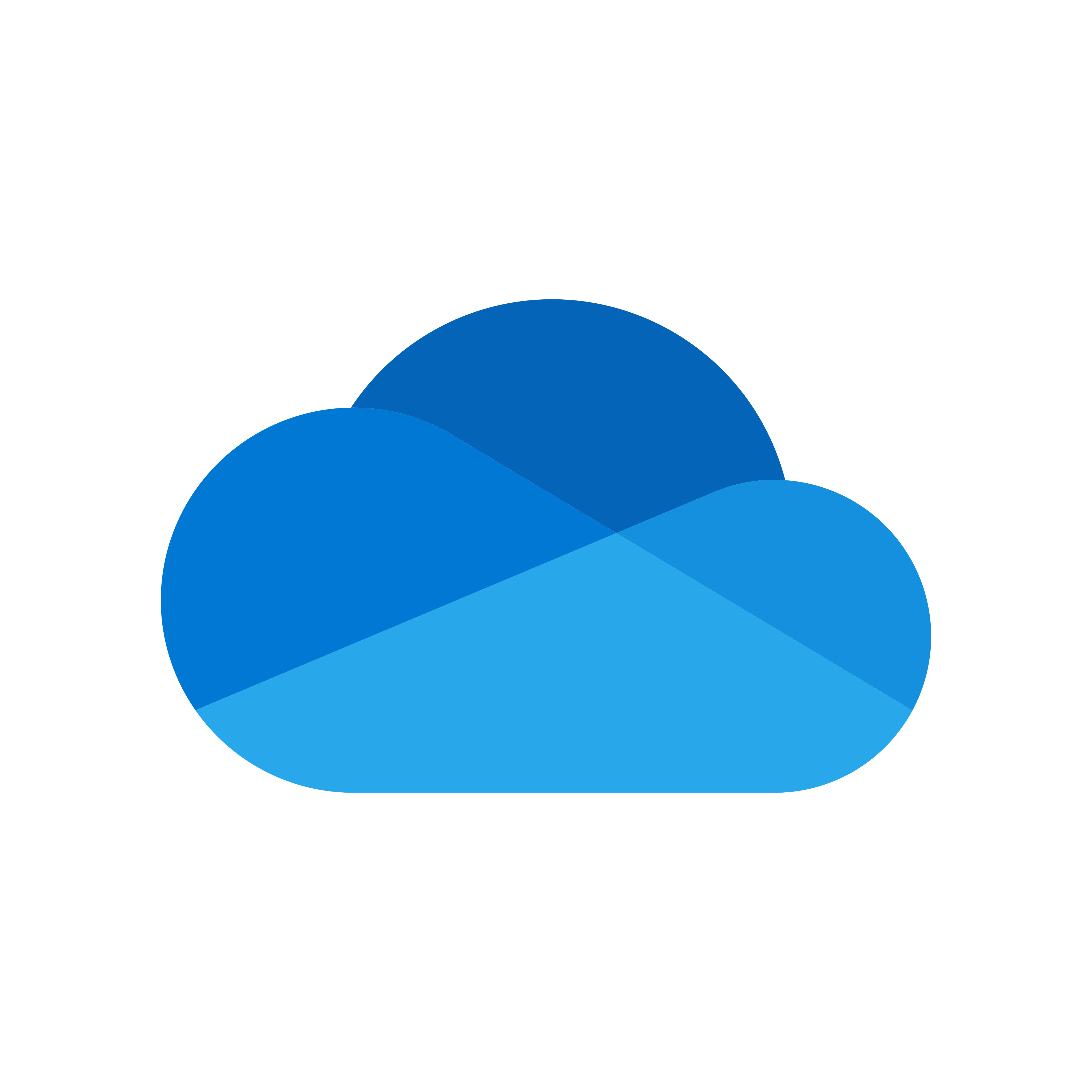 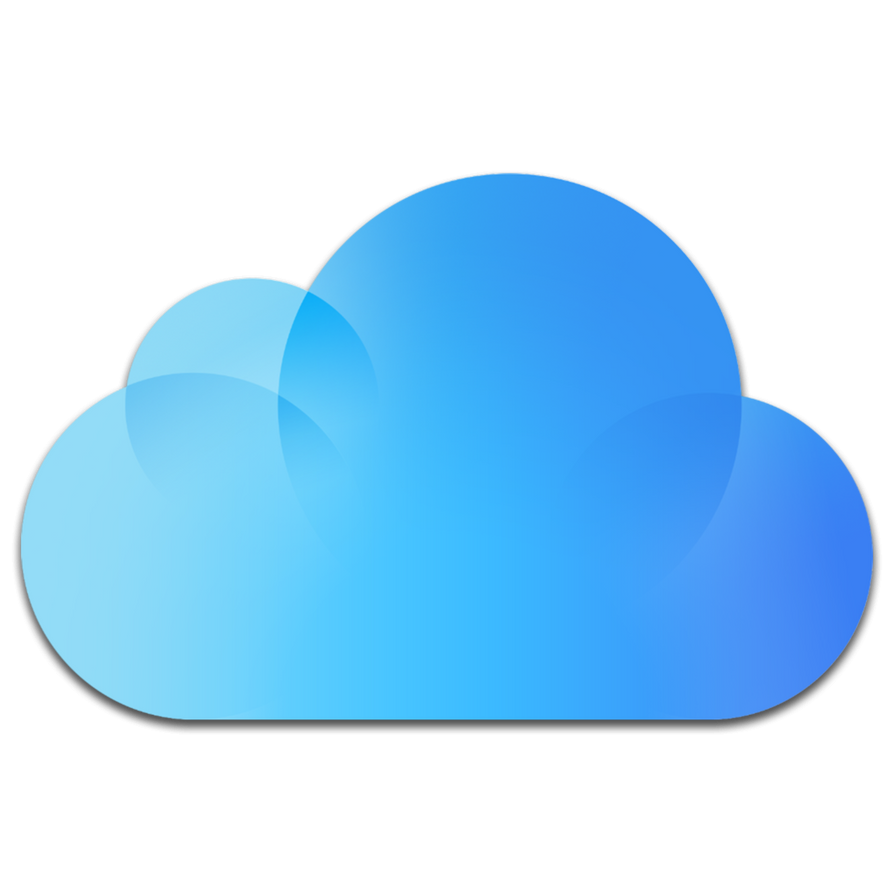 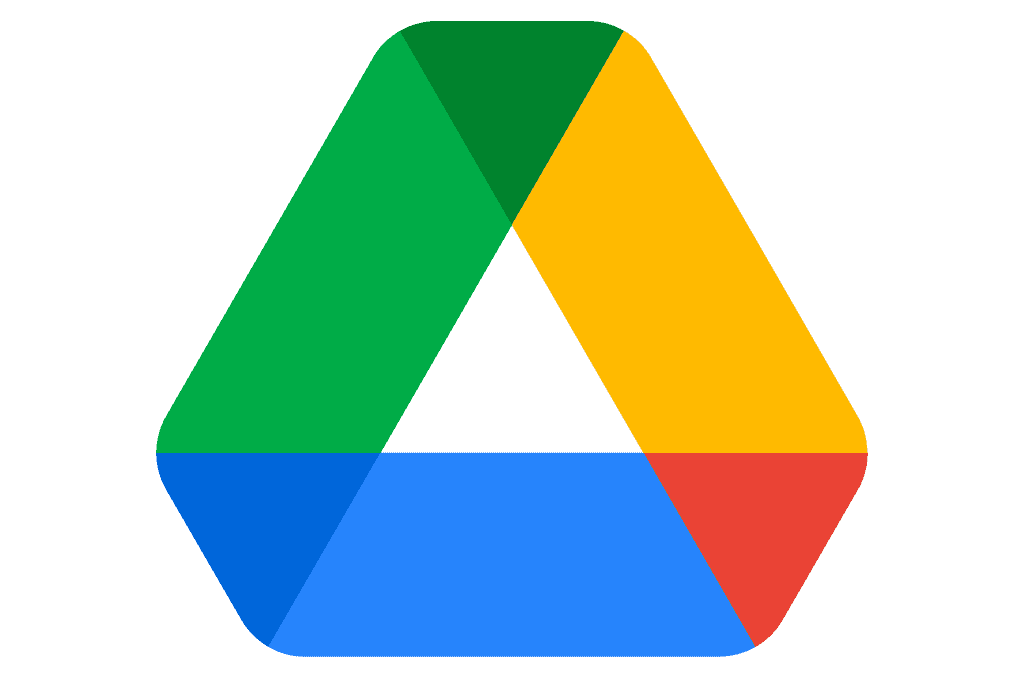 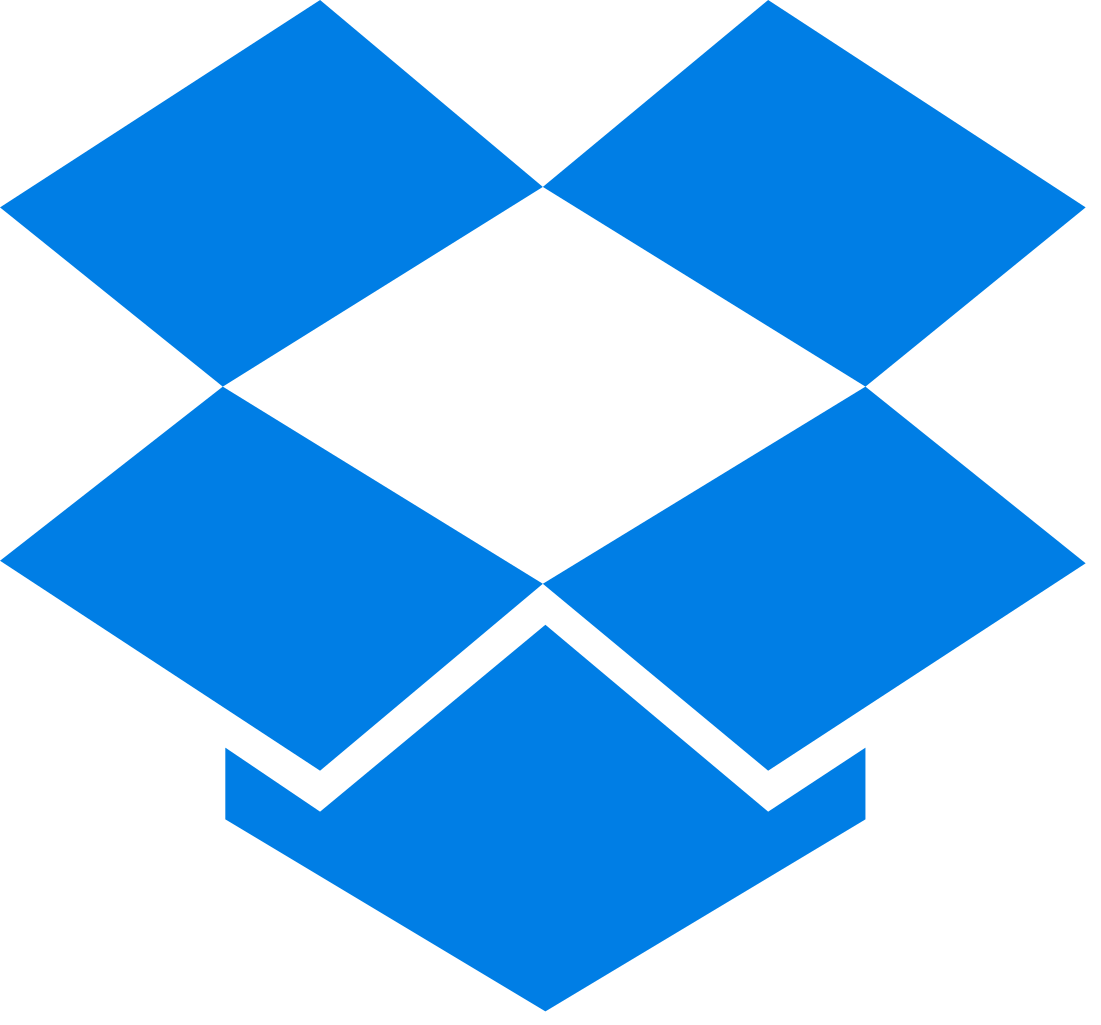 SERVER-SIDE ENCRYPTION
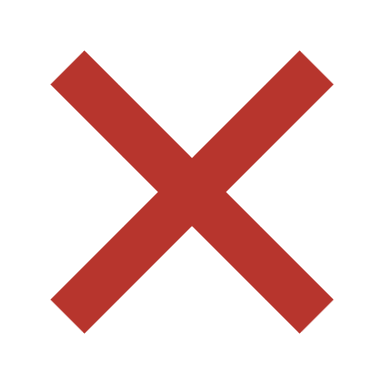 Benefits:
Availability
Redundancy
Scalability

Concerns:
Data leaks to external party
=> SERVER-SIDE ENCRYPTION
Malicious server
	=> END-TO-END ENCRYPTION
OPTIONAL AND LIMITED E2EE
CLIENT-SIDE ENCRYPTION
https://www.hipaajournal.com/healthcare-cloud-usage-grows-but-protecting-phi-can-be-a-challenge/
[1] https://cybersecurityventures.com/the-world-will-store-200-zettabytes-of-data-by-2025/ (Sausalito, Calif., Feb. 1, 2024)
August 21, 2024. Matilda Backendal, Miro Haller
3
A Formal Treatment of E2EE Cloud Storage
[Speaker Notes: However, external adversaries are not the only threat. Data uploaded to the cloud can be highly sensitive, such as health care information. Therefore, we also have to consider the possibility of a malicious or compromised cloud. Server-side encryption does not protect against such internal adversaries.
End-to-end encryption resolves this problem by encrypting data on the client, *before* uploading it to the server.
Some of the big provider have started adding E2EE to their services over the last two years. However, this is often an optional feature and enabling it leads to functionality limitations.]
E2EE Cloud Storage
INSECURE!
INSECURE!
INSECURE!
AMNESTY INTERNATIONAL,THE GERMAN FEDERAL GOVERNMENT& ETH
“WITH MEGA, YOUCONTROL THE ENCRYPTION”
“ULTIMATE SECURITY”
300 MILLION USERS
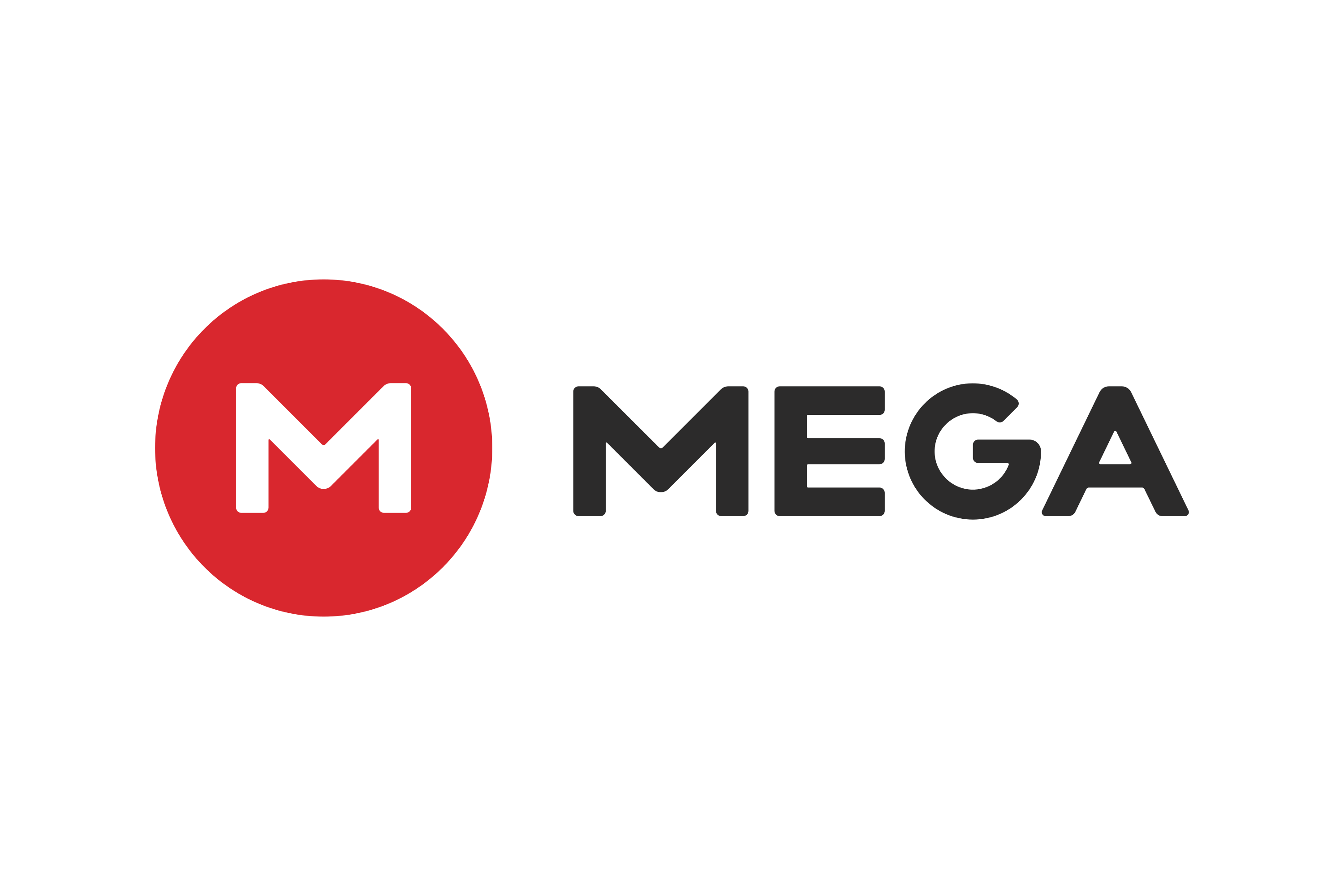 [SP:BHP23]
[EC:AHMP23]
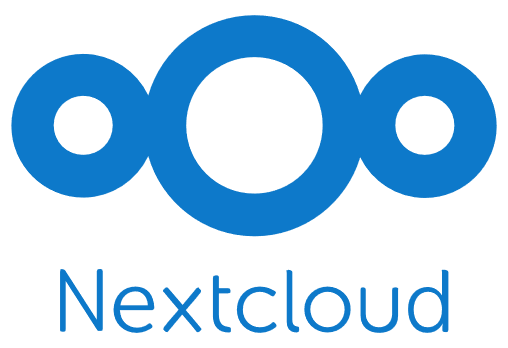 [EuroSP:ABCP23]
“THE STRONGEST ENCRYPTED CLOUD STORAGE IN THE WORLD”
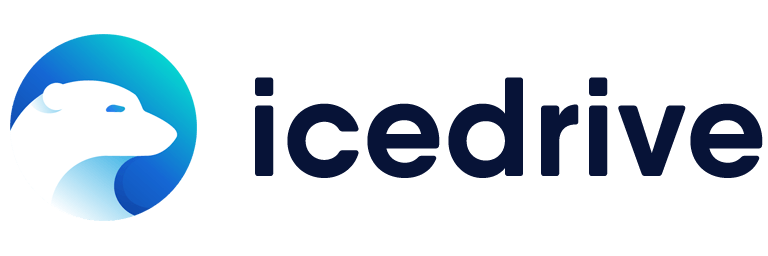 [CCS:TH24]
“EXCEPTIONALLY PRIVATE CLOUD”
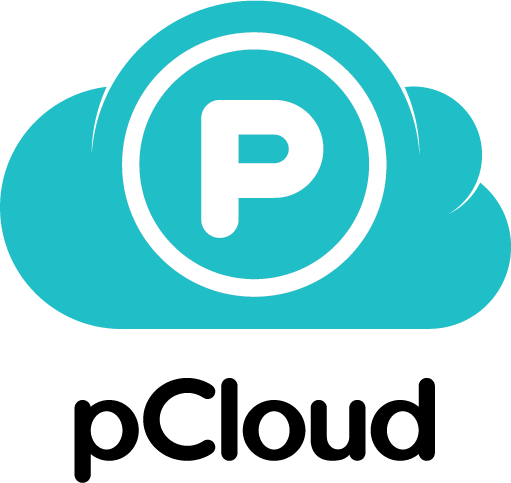 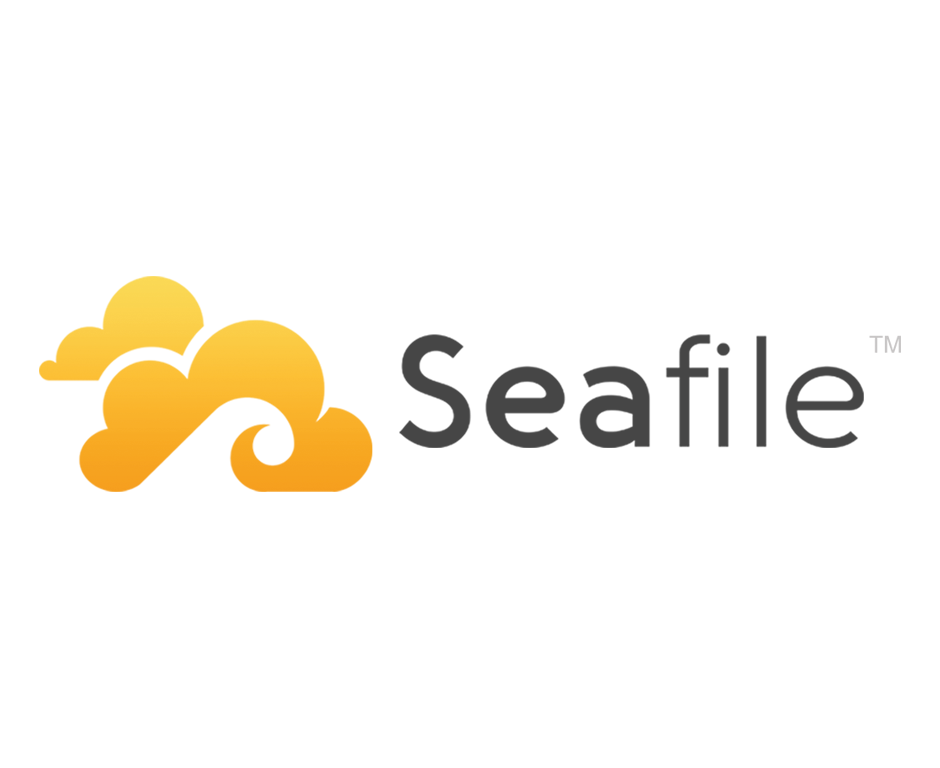 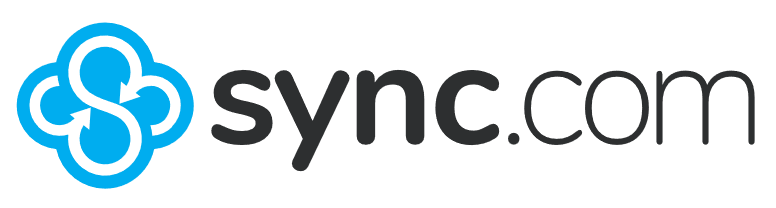 “SUPPORTS CLIENT-SIDE END-TO-END ENCRYPTION”
“EUROPE'S MOST SECURE CLOUD STORAGE”
August 21, 2024. Matilda Backendal, Miro Haller
4
A Formal Treatment of E2EE Cloud Storage
[Speaker Notes: In contrast, there’s a rich environment of smaller cloud providers whose main selling point is security, and who offer E2EE by default. This includes MEGA, with over 300 million users, and the self-hostable Nextcloud that is used by the German federal government, among others.
Unfortunately, recent work showed that the E2EE of all of these services has problems, ranging from smaller issues to full plaintext recovery attacks.]
Why Is It Hard?
1
key distribution
???
ENC
DEC
August 21, 2024. Matilda Backendal, Miro Haller
5
A Formal Treatment of E2EE Cloud Storage
[Speaker Notes: But why did all of these cloud storage providers get E2EE wrong? It might seem that client-side encryption can be implemented by just sampling a fresh key and encrypting files with your favorite AEAD scheme before uploading them!
Unfortunately, that’s not sufficient, for multiple reasons. For example, in order for the user to have access to their files on a different device, the key needs to get from one device to the other without that the cloud provider learning it. Hence, key management and distribution is a challenge in this setting.]
Why Is It Hard?
1
key distribution
2
password-based security
=>
=>
ENC
DEC
PW
PW
PW
PROBLEM: 
PW CHANGES!
August 21, 2024. Matilda Backendal, Miro Haller
6
A Formal Treatment of E2EE Cloud Storage
[Speaker Notes: One solution to this is to derive a key from a password that the user memorizes and use this key for file encryption. However, this means that the strength of the security inherently depends on the strength of the password. Additionally, we run into issues if the password changes.]
Why Is It Hard?
1
key distribution
2
password-based security
PW’
PW
PW’
=>
=>
PW
PROBLEM: 
PW CHANGES!
EXPENSIVE RE-ENCRYPTION!
August 21, 2024. Matilda Backendal, Miro Haller
7
A Formal Treatment of E2EE Cloud Storage
[Speaker Notes: In that case, the key derived from the password also changes. Hence, to maintain access to their files, the user needs to download and re-encrypt all of their files with the new key before deleting the old one. But this download and re-encryption is prohibitively expensive for data of the scale of cloud storage!]
Why Is It Hard?
1
key distribution
2
password-based security
3
file sharing
PW
??
DEC
ENC
=>
PW
August 21, 2024. Matilda Backendal, Miro Haller
8
A Formal Treatment of E2EE Cloud Storage
[Speaker Notes: Furthermore, one of the main features of cloud storage is file sharing between users. However, clearly it is not a good solution to share your account password with the recipient of a shared file. But this would be necessary if we derive the file key directly from the password.]
Why Is It Hard?
1
key distribution
2
password-based security
3
file sharing
FILE KEYS
MASTER KEY
PW
PW
ENC
ENC
ENC
ENC
ENC
=>
=>
PW
PW
August 21, 2024. Matilda Backendal, Miro Haller
9
A Formal Treatment of E2EE Cloud Storage
[Speaker Notes: To solve both the password change and file sharing problems, cloud storage schemes employ a key hierarchy. Instead of encrypting the files with a key derived directly from the password, the client samples a new key for every file. In addition to being good key hygiene, this allows sharing of single files with another user by sharing the file key. The file keys are encrypted with a master key, which is itself encrypted with a key derived from the password. This means that if the password changes, we only have to re-encrypt the master key, not all the files!]
Why Is It Hard?
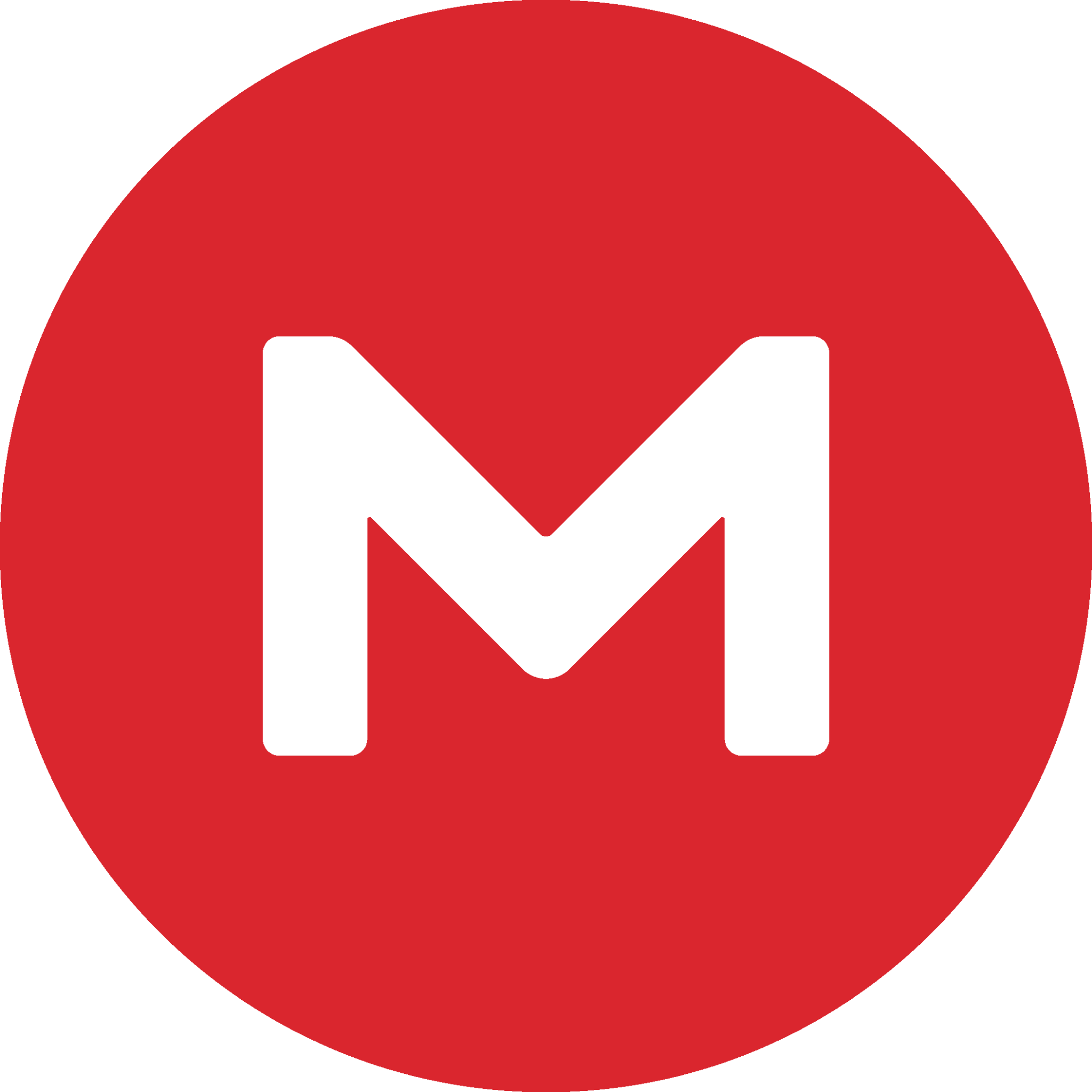 KEY DISTRIBUTION
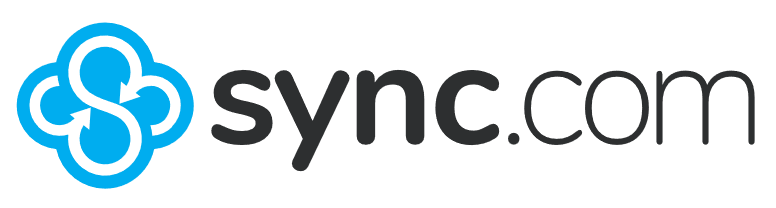 FILE SHARING
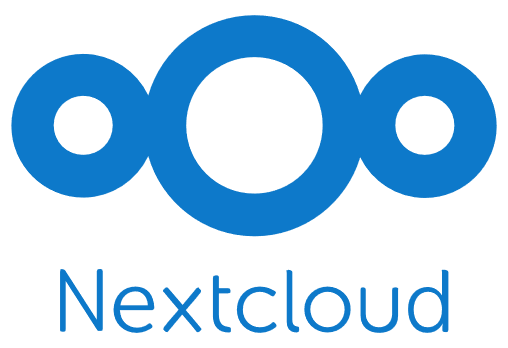 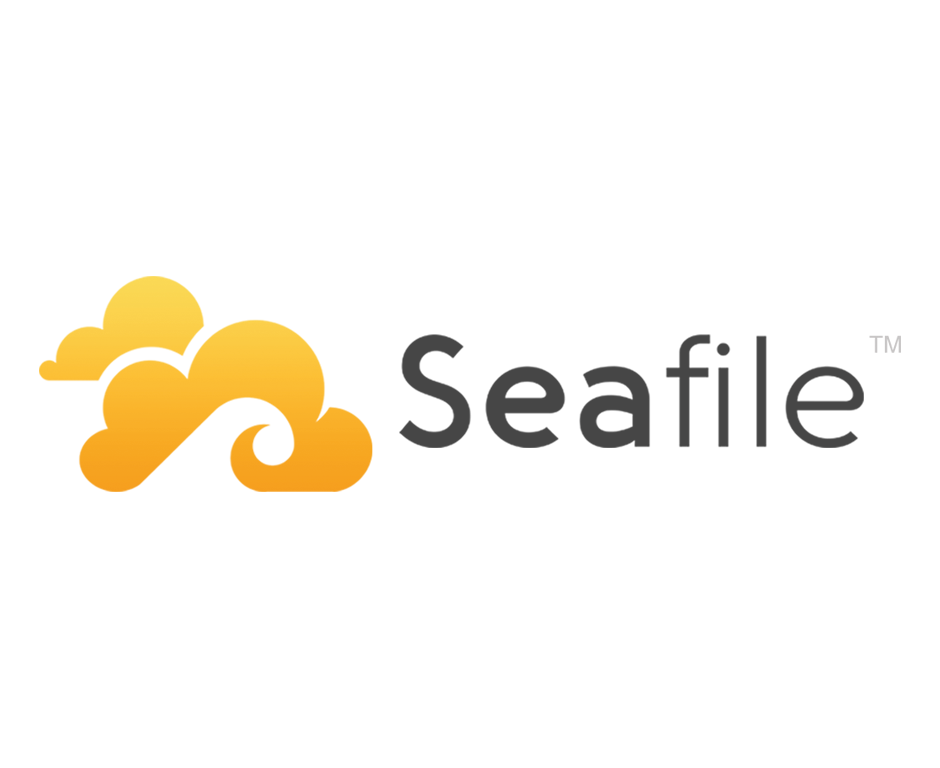 PASSWORD-BASED SECURITY
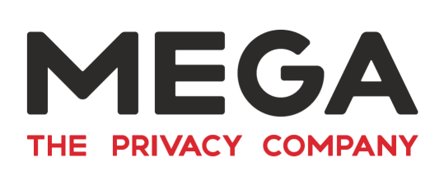 August 21, 2024. Matilda Backendal, Miro Haller
10
A Formal Treatment of E2EE Cloud Storage
[Speaker Notes: Okay, you convinced me that E2EE cloud storage isn’t trivial, and that MEGA and the others faced several hurdles on the path.]
Why Is It Hard?
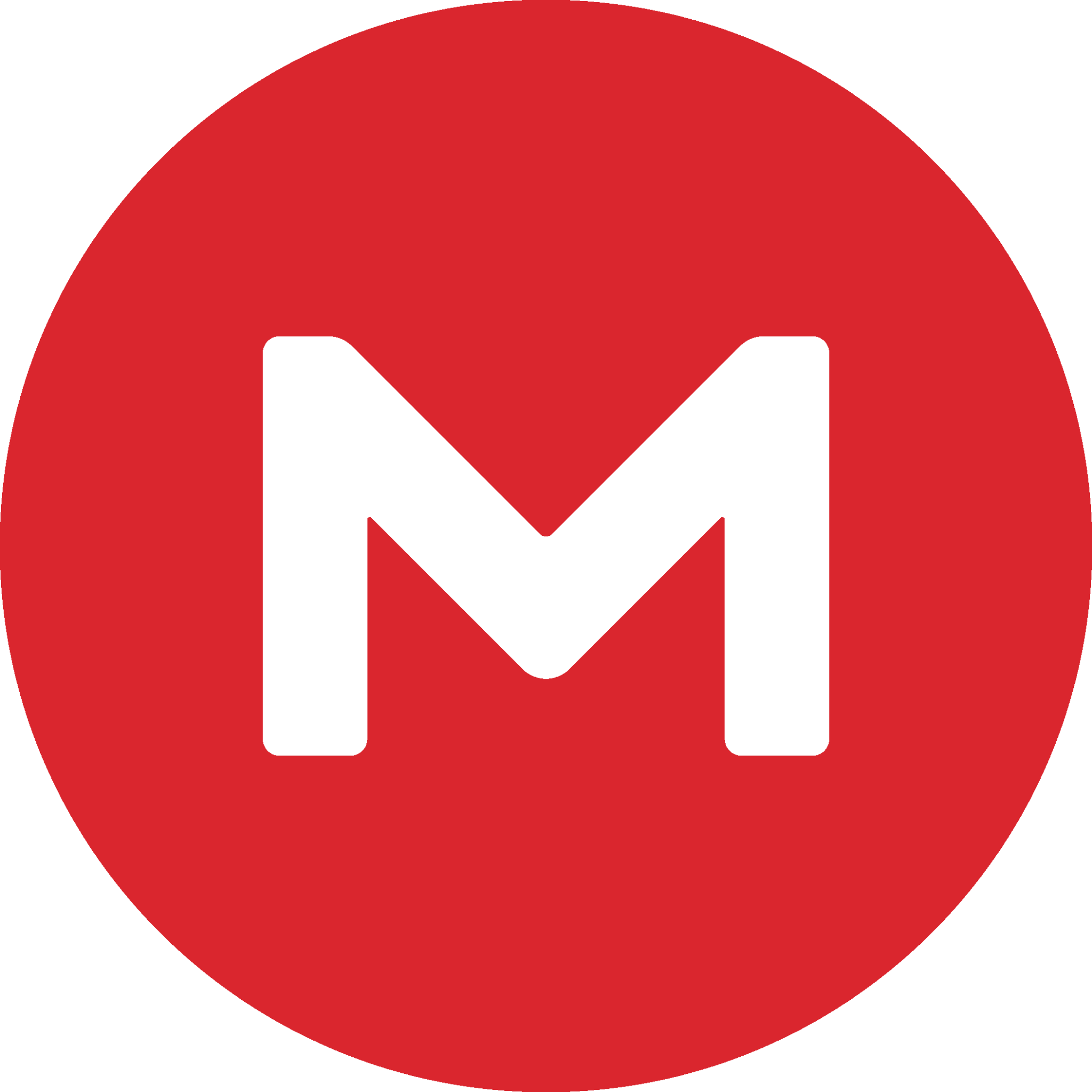 KEY DISTRIBUTION
FILE SHARING
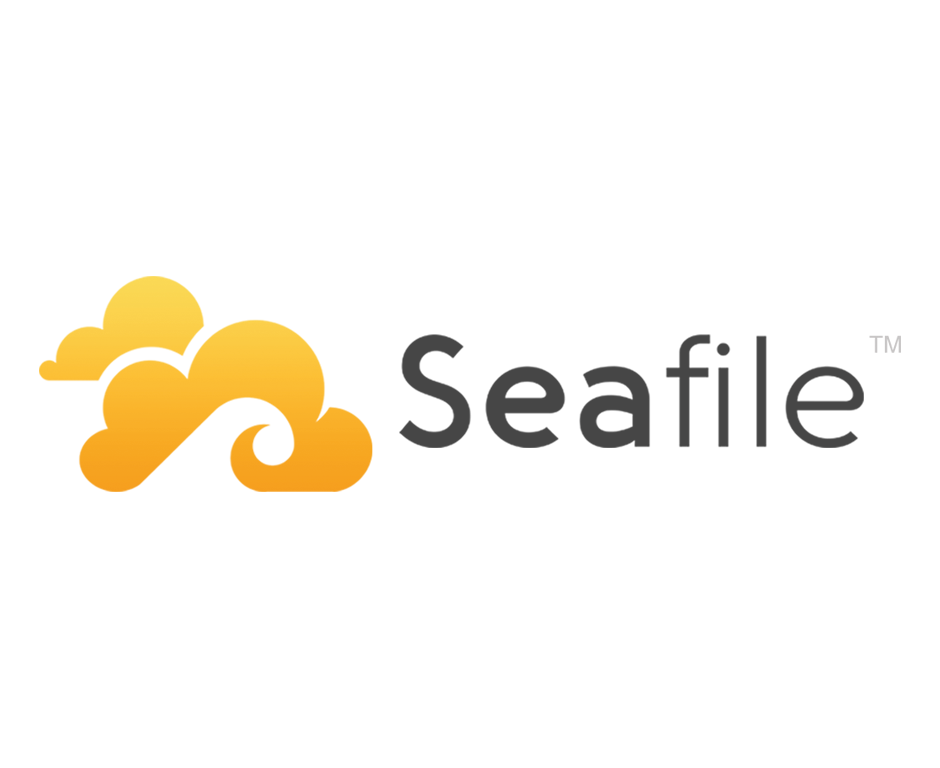 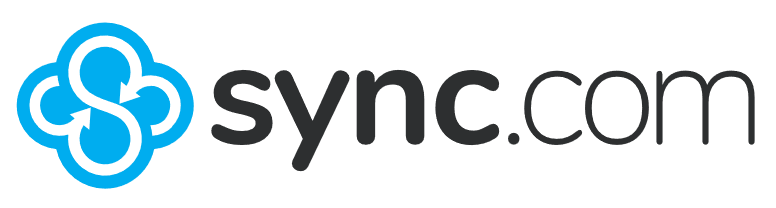 PASSWORD-BASED SECURITY
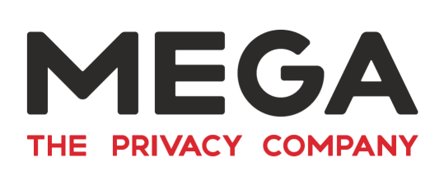 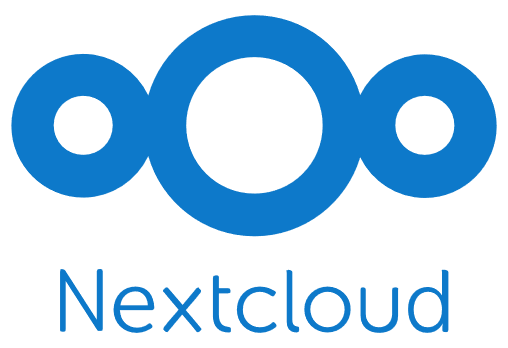 August 21, 2024. Matilda Backendal, Miro Haller
11
A Formal Treatment of E2EE Cloud Storage
[Speaker Notes: But they actually managed to overcome them. Mostly. 
I think that the bigger problem for all of these providers that tried to build secure cloud storage was that even after overcoming the challenges, they didn’t really know where they were going.]
Why Is It Hard?
E2EE CLOUD STORAGE
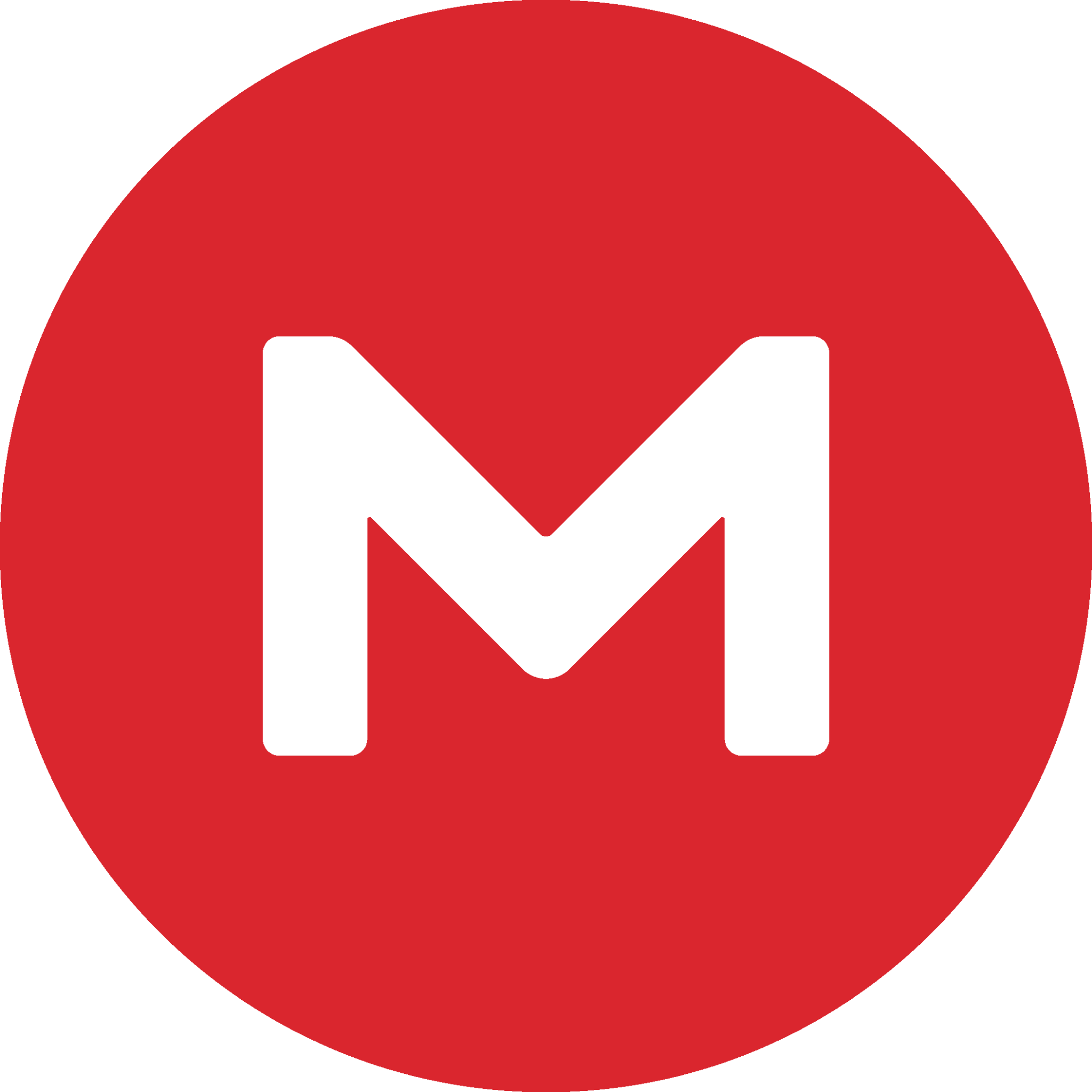 ELUSIVE GOAL
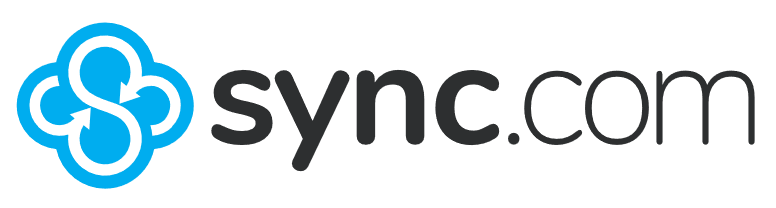 KEY DISTRIBUTION
FILE SHARING
?
?
?
PASSWORD-BASED SECURITY
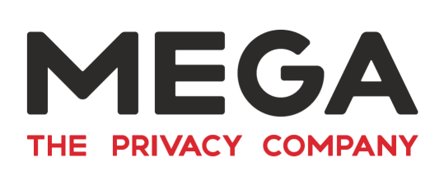 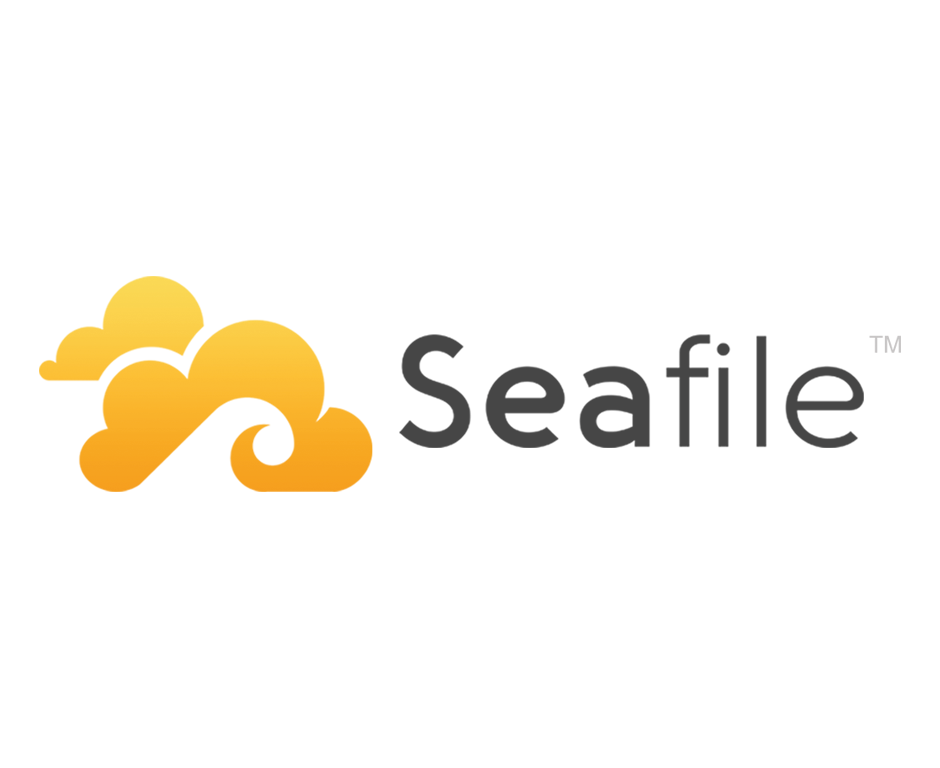 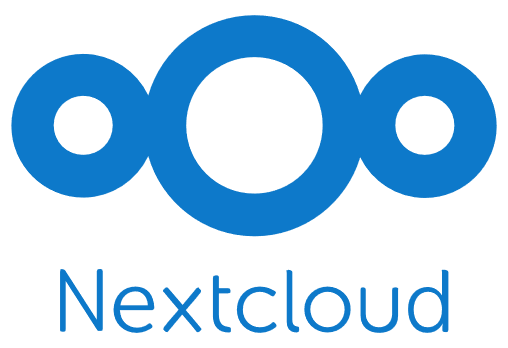 FORWARD SECURITY
SELF-REVOCATION
METADATA HIDING
PFS [AC:BGP22]
RELATED WORK:
(ADVANCED GOALS)
Burnbox
[USENIX:TMRM18]
Metal 
[NDSS:ChePop20]
Titanium 
[NDSS:CHGY22]
August 21, 2024. Matilda Backendal, Miro Haller
12
A Formal Treatment of E2EE Cloud Storage
[Speaker Notes: There was no formal definition of “secure cloud storage”, so the cryptographic goal wasn’t clear.
There has of course been academic work on cloud storage, but it focused on advanced goals, such as hiding metadata, temporarily revoking a user’s own access, or forward security for deleted files. There was no formalization of the overall security goals of E2EE cloud storage.]
Contributions
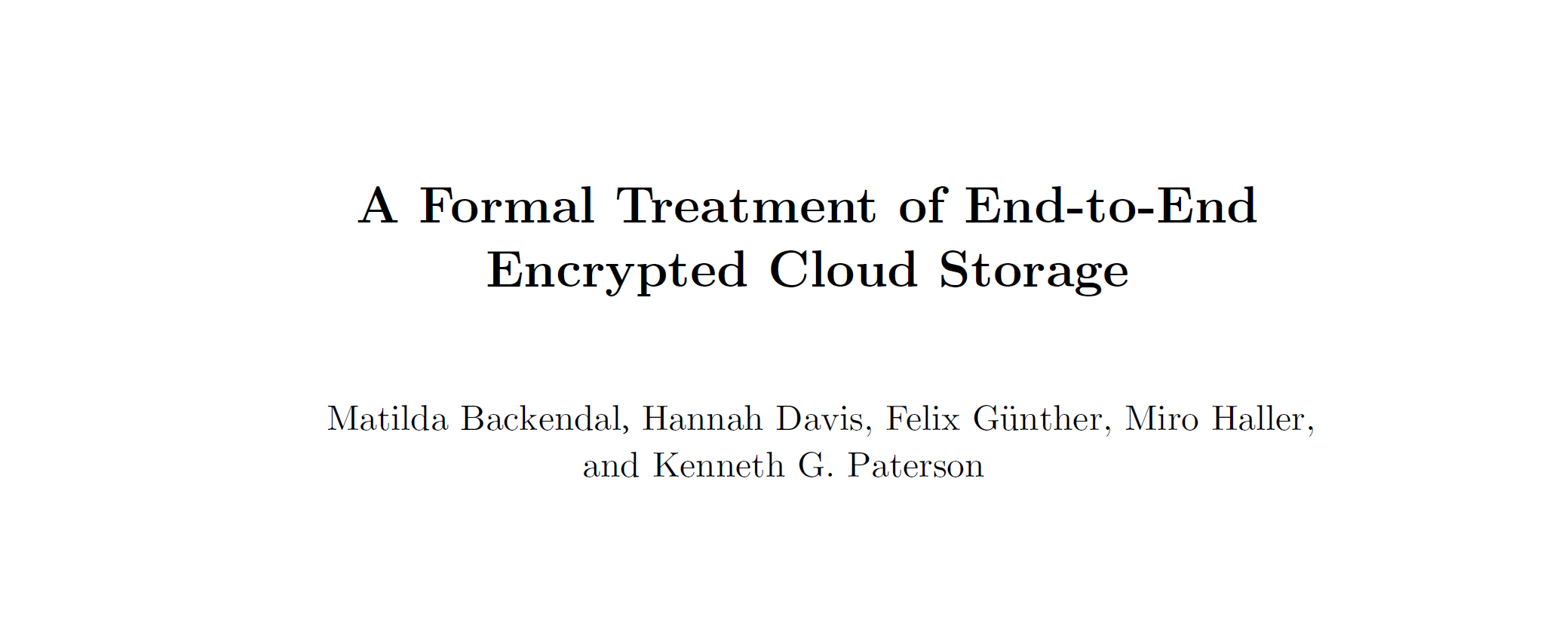 1
2
Formal Model
Construction
Syntax
Security games
CSS (Cloud Storage Scheme)
Security Proofs
August 21, 2024. Matilda Backendal, Miro Haller
13
A Formal Treatment of E2EE Cloud Storage
[Speaker Notes: This is what we set out to change. In this work, we provide the first complete cryptographic model of E2EE cloud storage. We also define (game-based) security notions to capture the expected end-to-end security against a malicious or compromised service provider. Finally, we give a provably secure construction, which we call CSS. (Name suggestions welcome!)]
1. Formalizing E2EE Cloud Storage
[Speaker Notes: So let’s take a look at our framework, starting with the syntax.]
ALL MODELS ARE WRONG, BUT SOME ARE USEFUL!
Syntax
WHAT MAKES A CLOUD STORAGE A CLOUD STORAGE?
Core Functionality
Register (create account)
Authenticate (log in)
Put (upload a file)
Update (modify content)
Get (download)
Share
Accept (receive share)
INTERACTIVE PROTOCOLS
Register
August 21, 2024. Matilda Backendal, Miro Haller
15
A Formal Treatment of E2EE Cloud Storage
[Speaker Notes: To decide on a syntax for a cloud storage scheme, we observed real-world systems and tried to answer the question “what makes a cloud storage a cloud storage?”. We extracted the following core functionality, which consists of 7 protocols. The first two are Registration and Authentication, which let a user create an account and log into it to start a session.
Once the user is logged in, they can use the following 5 protocols to manage their files:
Put to upload a new file
Update to update an existing file
Get to download a file
Share to grant another user access to an existing file
Accept to receive a shared file.
Each of these 7 operations is an interactive protocol between a client and the server.
With this core functionality, we both capture the essence of a cloud storage, and are able to model real-world systems.
But we need more from our model than that. As British statistician George Box allegedly said “all models are wrong, but some are useful”.]
Syntax
HOW DO WE MAKE THE MODEL USEFUL?
Core Functionality
Register (create account)
Authenticate (log in)
Put (upload a file)
Update (modify content)
Get (download)
Share
Accept (receive share)
Authenticate
INTERACTIVE PROTOCOLS
Register
Get
Model Choices
Non-atomic operations
FAITHFUL TO REAL-WORLD SYSTEMS
August 21, 2024. Matilda Backendal, Miro Haller
16
A Formal Treatment of E2EE Cloud Storage
[Speaker Notes: So in order to make our model useful, we made several choices. The first is that the operations are non-atomic. 
I said before that each protocol is an interaction between a client and the server, but in reality, there is not just one client, but many, and they might all try to interact with the cloud at the same time. This can lead to concurrency issues, which have to be handled by the server. In practice, it’s not realistic to assume that the server serializes these operations. Therefore, just like in KEX models, our syntax supports arbitrary interleaving of messages across protocols. What this means is that if the server receives two simultaneous requests from clients, it doesn’t have to pick one and run that protocol to completion. Rather it can respond to one, and then the other, before finishing the first one.
Syntactically allowing non-atomic operations is important, because it allows our model to faithfully capture real-world systems, and hence also their potential security flaws.]
Syntax
HOW DO WE MAKE THE MODEL USEFUL?
Core Functionality
Register (create account)
Authenticate (log in)
Put (upload a file)
Update (modify content)
Get (download)
Share
Accept (receive share)
Share
INTERACTIVE PROTOCOLS
PKI
MESSAGING
PASSWORD
LINK SHARING
OOB
OFTEN NOT CONSIDERED IN RELATED WORK
Accept
Model Choices
Non-atomic operations
Abstract OOB channel for sharing
FAITHFUL TO REAL-WORLD SYSTEMS
GENERIC
August 21, 2024. Matilda Backendal, Miro Haller
17
A Formal Treatment of E2EE Cloud Storage
[Speaker Notes: Another modeling choice that I’d like to highlight is that we allow the share protocol to use an abstract out of band channel.
When a user shares a file, they have to communicate the key material needed for decryption to the recipient through some secure channel. In practice, this channel can be instantiated in a variety of different ways, for example using a PKI, an E2EE messaging service, sharing a password or a link. In our framework, we model this as an abstract OOB channel, without specifying how it’s instantiated. The aim of this is to keep the framework as generic as possible, to be able to capture a wide variety of both existing and future systems. 

We made many other choices like this, the details are in the paper. Among all of the choices, the main things that set our model apart from related work on cloud storage (e.g., work on E2EE message backups) is the treatment of file sharing and that we model non-atomic operations.]
WHAT SECURITY DO WE EXPECT?
Security Notions
ORACLES
Threat model:
Malicious cloud provider
Full control over network & operations

Game mechanics: 
Correlated passwords
Adversary can
Compromise users (adaptive/selective)
Control users (via oracles)
Control server (directly)
REGISTER
AUTH
GET
UPDATE
PUT
SHARE
RECEIVE
ORCHESTRATE
MINE TOO!
INTERACTIVE 
PROTOCOLS
USERS
MY PW IS “123456”
August 21, 2024. Matilda Backendal, Miro Haller
18
A Formal Treatment of E2EE Cloud Storage
[Speaker Notes: Now that we have the syntax to express cloud storage systems, we can formalize what security we would like to achieve.
For this, we consider a threat model with a fully malicious cloud provider that has full control over the network and all operations performed by users.
This is reflected in the game as follows:
We have a set of honest user. They have passwords that are sampled from a password distribution that parametrizes the game. This means that some password can be weak, and some can be correlated. The bounds that we proof depend on the password distribution.

The adversary can compromise users, in which case it learns their private state and password. We model both games with adaptive and selective compromises.
The adversary has access to a set of oracles that allow it to orchestrate which honest users perform which operations in which order.
These oracles resemble the interactive oracles that people might know from key exchange models to execute an interactive protocol between the user and the malicious cloud provider. One call to the oracle for an operation processes the server message and then sends the next message of the honest client.]
WHAT SECURITY DO WE EXPECT?
Security Notions
ORACLES
Integrity:
Adversary simulates interaction
Wins if it can, for an honest user,
inject a file, or
modify a file.
REGISTER
AUTH
GET
UPDATE
PUT
SHARE
RECEIVE
GET
USERS
August 21, 2024. Matilda Backendal, Miro Haller
19
A Formal Treatment of E2EE Cloud Storage
[Speaker Notes: We formalize two basic security notions: integrity and confidentiality.
For the integrity game, the adversary has full control over the state of the cloud storage and which user performs which operations. 
It wins the game if, at some point in the interaction, it can serve a malicious file to an honest user without them noticing. That means it can either serve a file the user hasn’t uploaded themselves, or it can modify a file uploaded by the user without being detected.]
WHAT SECURITY DO WE EXPECT?
Security Notions
ORACLES
REGISTER
AUTH
GET
UPDATE
PUT
SHARE
RECEIVE
CHALLENGE
PUT
GUESS
PUT
FILES
WIN IF
USERS
August 21, 2024. Matilda Backendal, Miro Haller
20
A Formal Treatment of E2EE Cloud Storage
[Speaker Notes: For the confidentiality game, we add an additional oracle that allows the adversary to specify two files f0 and f1 of the same length.
The game will decide to upload one of the two files, based on a game bit b.
The adversary needs to guess which file was uploaded to win the game.
Recall that this IND-CPA like process is run while the adversary has access to all oracles, and the games in the paper contain a lot more complexity to carefully define which set of operations are trivial attacks and which ones should remain secure.]
Are We Done?
E2EE CLOUD STORAGE
Syntax  
Security notions
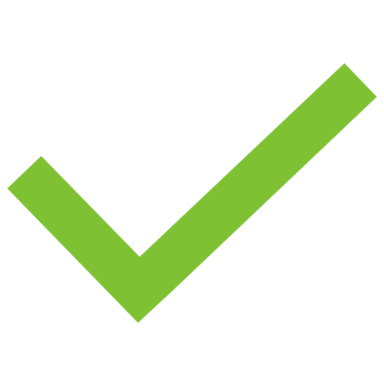 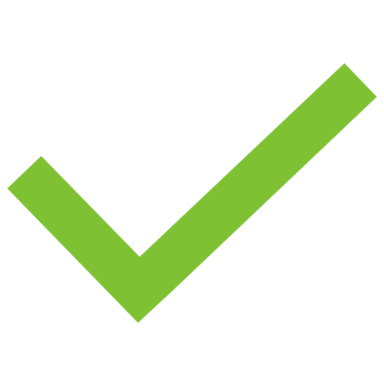 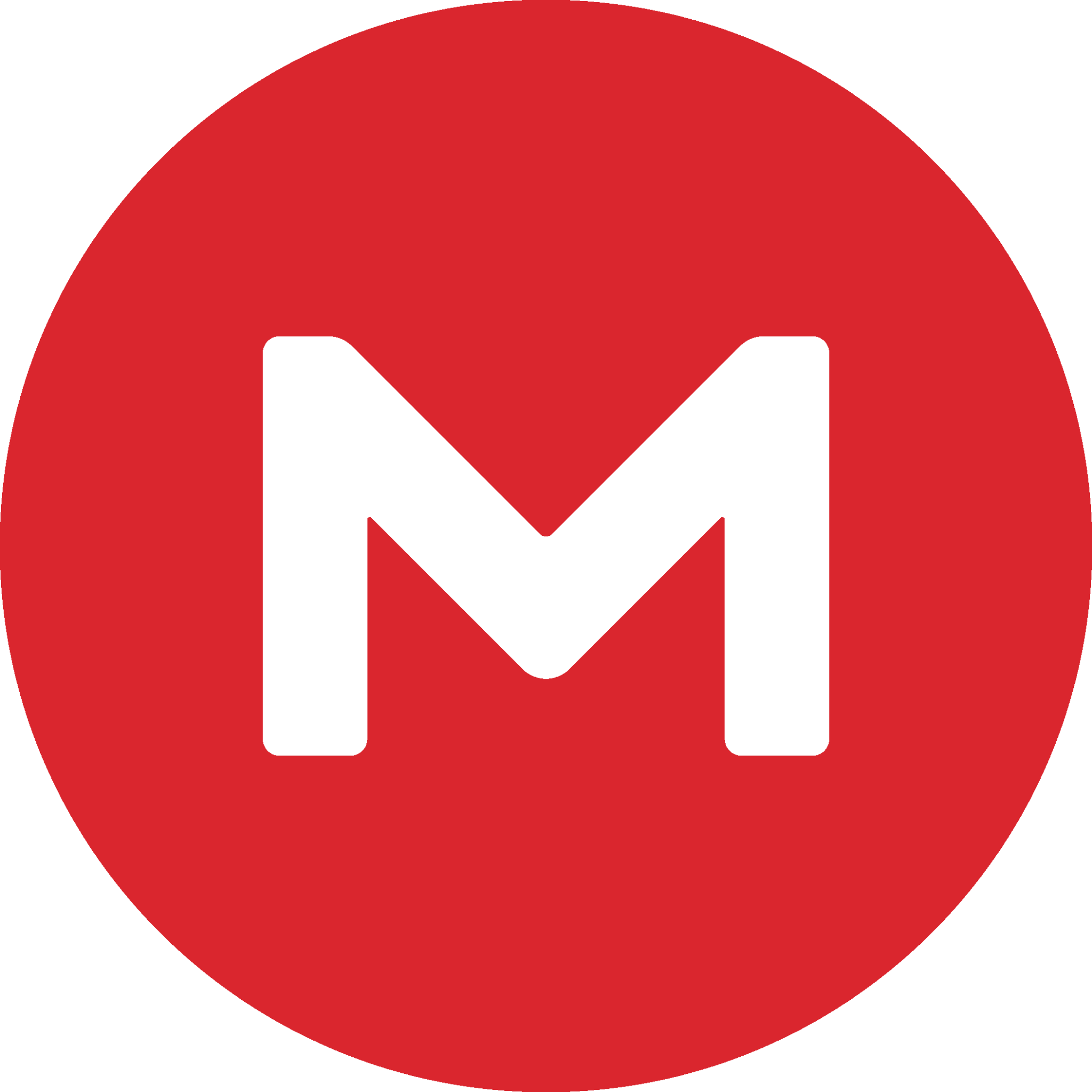 ELUSIVE GOAL
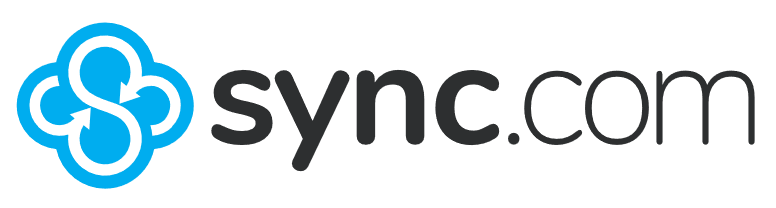 ?
?
?
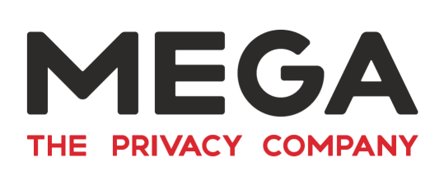 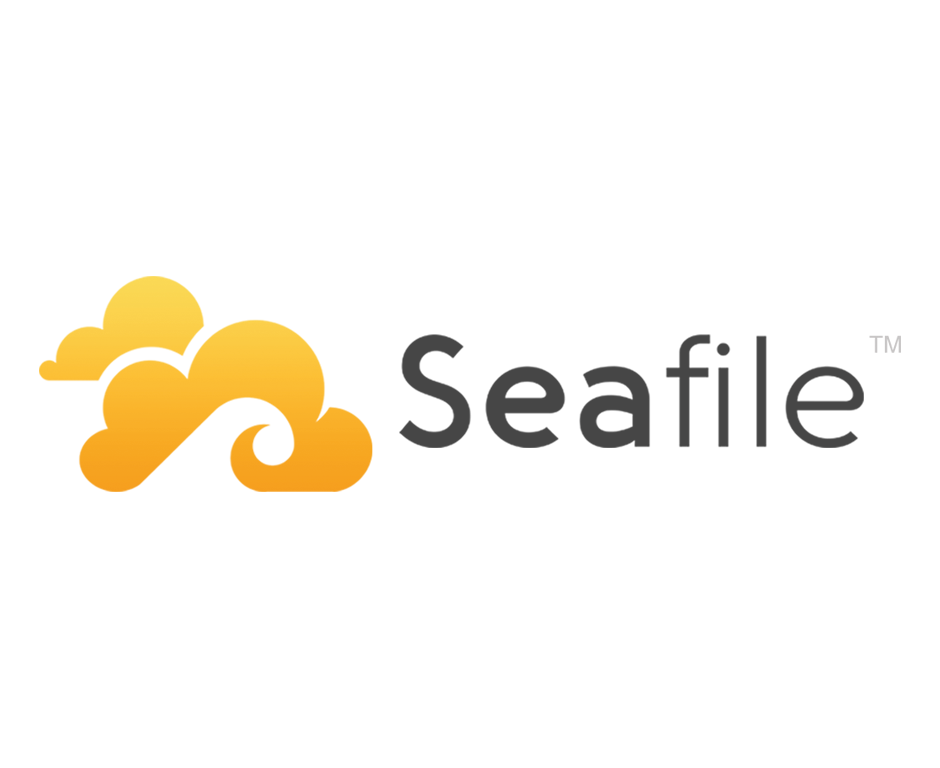 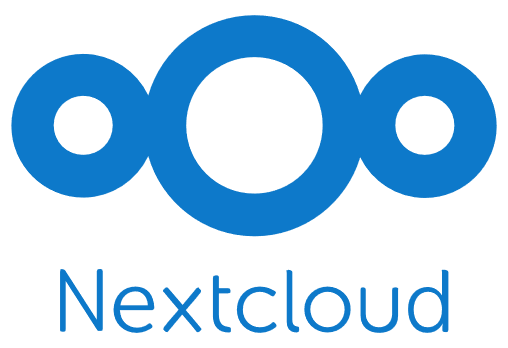 August 21, 2024. Matilda Backendal, Miro Haller
21
A Formal Treatment of E2EE Cloud Storage
[Speaker Notes: Let’s recap. When we started working on this, E2EE cloud storage was an elusive goal. Now, we’ve formalized the syntax of a cloud storage scheme, and defined security notions, making the goal concrete.

Long version: Let’s recap. When we started working on this, E2EE cloud storage was an elusive goal which had not been formalized in theory and was therefore impossible to achieve in practice. Now, we’ve formalized the syntax of a cloud storage scheme, and defined security notions, making the goal concrete.]
Are We Done?
E2EE CLOUD STORAGE
Syntax  
Security notions  
Construction
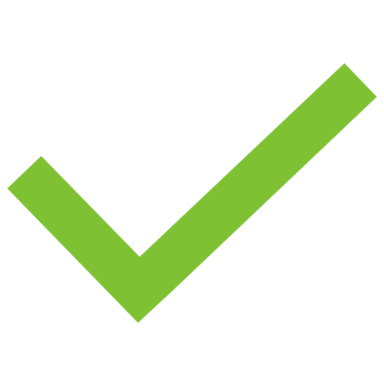 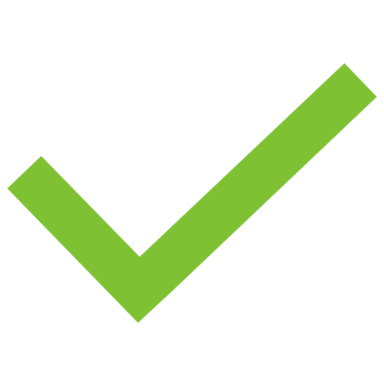 CONFIDENTIALITY
INTEGRITY
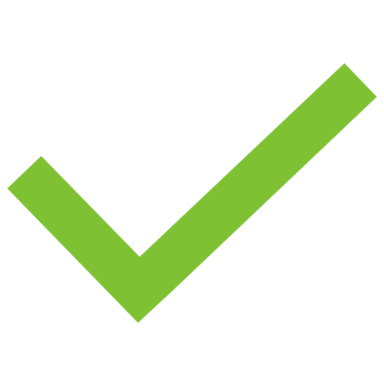 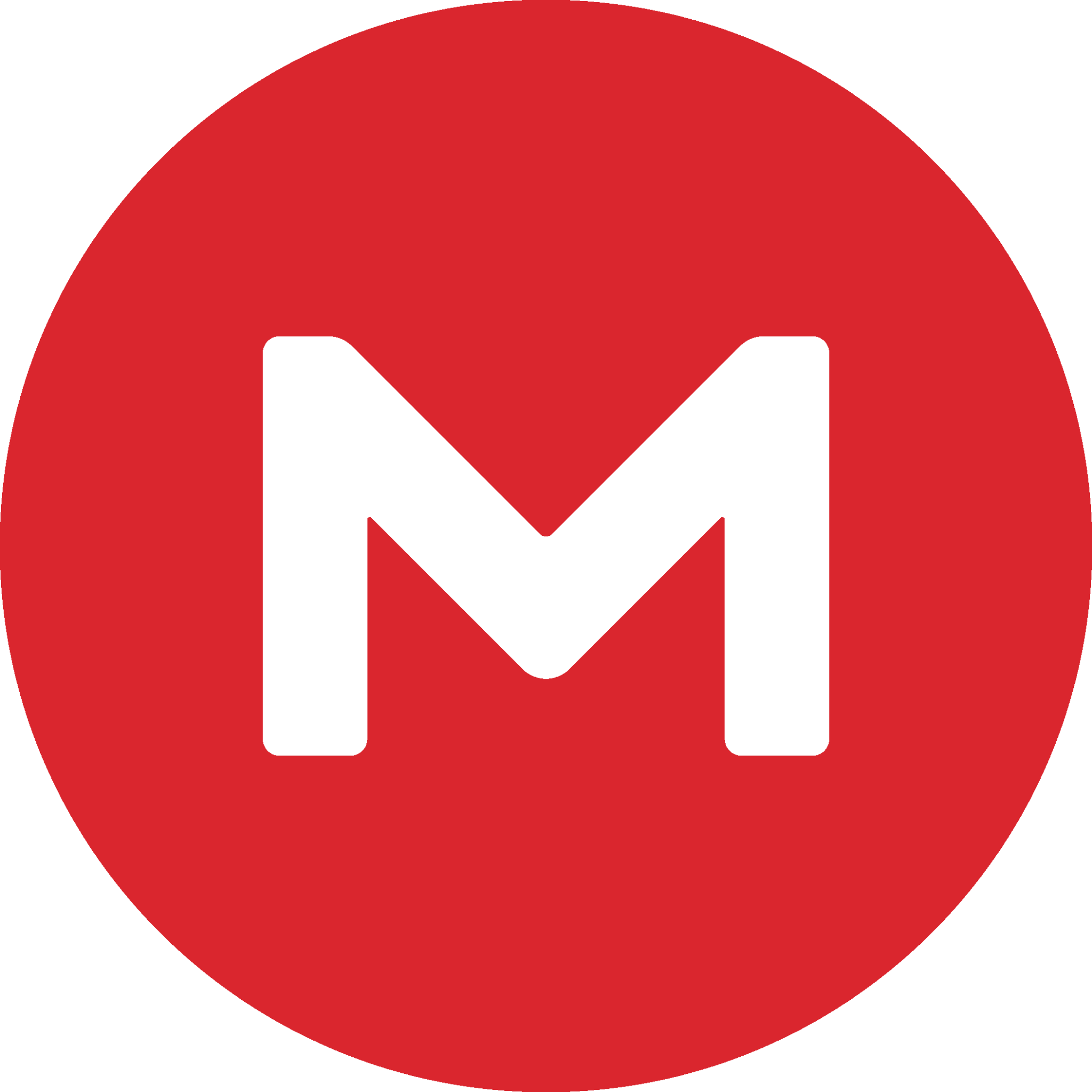 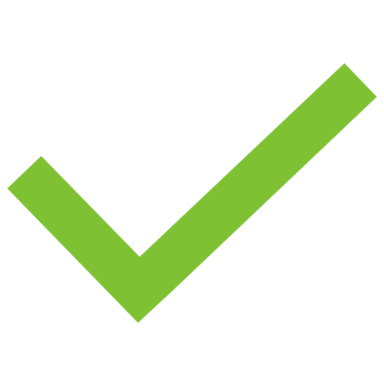 FORMALLY BROKEN
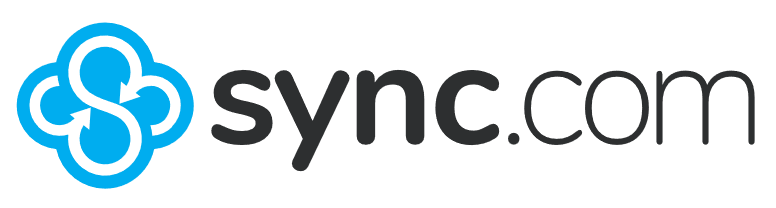 “CSS”
“CSS”
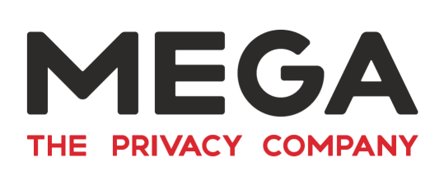 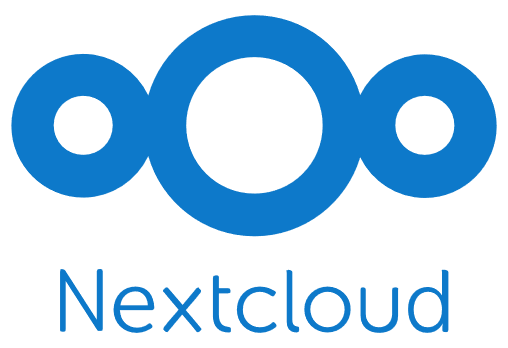 August 21, 2024. Matilda Backendal, Miro Haller
22
A Formal Treatment of E2EE Cloud Storage
[Speaker Notes: With these security notions, we could formally capture the attacks on MEGA, showing that they fall short of the goal.
But we’re still missing a construction: a cloud storage scheme that can make it to the goal. The final contribution of our work that we will talk about today is our proposal CSS. 
We were able to show that CSS achieves both confidentiality and integrity, making it the first provably secure E2EE cloud storage scheme.]
2. Constructing E2EE Cloud Storage
[Speaker Notes: But for now, let’s take a look at our cloud storage scheme.]
CSS (Cloud Storage Scheme)
Building Blocks
OPRF
PRF
AEAD
MAC
CLIENT-2-SERVER SECURITY
(NOT NEEDED FOR E2EE)
2HashDH
HANDLES PWS => ROM
August 21, 2024. Matilda Backendal, Miro Haller
24
A Formal Treatment of E2EE Cloud Storage
[Speaker Notes: CSS is built from four building blocks: an OPRF, a PRF, an AEAD scheme and a MAC. Except for the OPRF, they are all black-box. The reason that the OPRF is not black-box is that we are in the somewhat unusual (from the OPRF POV) malicious server threat model. So here we instead specifically use 2HashDH and model the hash functions as random oracles since they are applied to user passwords.
From the other building blocks we only make standard security assumptions. In the interest of time, we will be simplifying the protocols and leaving out the MAC, since it’s not needed for E2EE.]
CHOSEN BY CLIENT
CSS (Cloud Storage Scheme)
Registration
GLOBALLY UNIQUE
Client
Server
$
STORE
OPRF
[   ]
PRF
$
AEAD.Enc
[   ]
[   ]
ALLOWS PW ROTATIONWITHOUT FILE RE-ENCRYPTION
August 21, 2024. Matilda Backendal, Miro Haller
25
A Formal Treatment of E2EE Cloud Storage
[Speaker Notes: Let’s take a look at the registration protocol.
As all cloud storage protocols, it’s an interaction between a client and a server. The client takes as input the user’s password and account ID, which is assumed to be globally unique. (For example, an email address.)
These are used as input to locally run an OPRF, using a server key sampled by the client. This is a choice we made to ensure that the key is honestly generated the first time it’s used, since in our threat model the server is not trusted.
Next, the client applies a PRF to the result of the OPRF evaluation to derive an AEAD key which we refer to as the KEK. The client then generates a master key and encrypts it under the KEK, resulting in a master key envelope. Wrapping the master key with the KEK allows the user to change the password without having to re-encrypt file keys (as we saw before).
Finally, the client sends the account ID, the server’s OPRF key and the master key envelope to the server for storage.]
CSS (Cloud Storage Scheme)
Authentication
*SIMPLIFIED
GLOBALLY UNIQUE
Client
Server
OPRF
PRF
OMITTED: MAC & SID EXCHANGE
[   ]
AEAD.Dec
[   ]
STORE
August 21, 2024. Matilda Backendal, Miro Haller
26
A Formal Treatment of E2EE Cloud Storage
[Speaker Notes: On this simplified level, Authentication is very similar to registration. The difference is that the OPRF is now computed together with the server, and that the client decrypts the master key envelope which it gets from the server to retrieve the master key and store it.
In reality, this protocol has a lot more to it. In particular, this is where the MAC is used to perform a session ID exchange. The SID is used by the client to authenticate all operations after login.]
CSS (Cloud Storage Scheme)
Put
GLOBALLY UNIQUE
Client
Server
$
[   ]
[    ]
[   ]
[    ]
[   ]
AEAD.Enc
STORE
UNIQUE PER USER
SHARED
[    ]
BOUND BY ASSOCIATED DATA
AEAD.Enc
August 21, 2024. Matilda Backendal, Miro Haller
27
A Formal Treatment of E2EE Cloud Storage
[Speaker Notes: For example, to upload a file, the client takes as input its master key (stored in the state from auth), the file content and a file ID. This identifier needs to be globally unique, across all users. To encrypt the file, the client picks a random file key, and encrypts the file with the FID as associated data. In addition, the file key is itself encrypted with the master key, also with the file ID as AD, which binds the two ciphertexts. Finally, the client sends the file identifier and ciphertexts to the server for storage. The file is stored indexed by fid (to enable sharing), whereas the file key ciphertext is unique to the user and hence stored under both the account ID and the FID.]
Are We Done?
E2EE CLOUD STORAGE
Syntax  
Security notions  
Construction
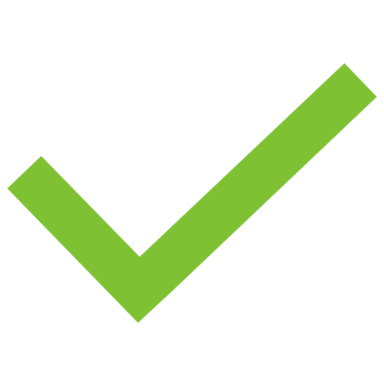 CONFIDENTIALITY
INTEGRITY
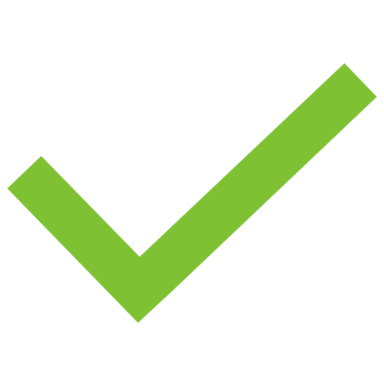 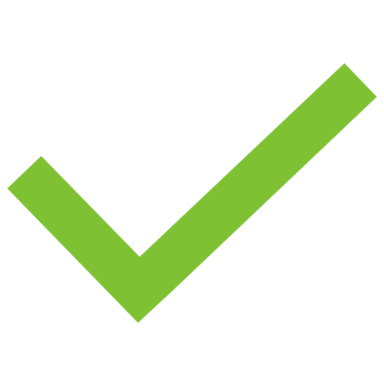 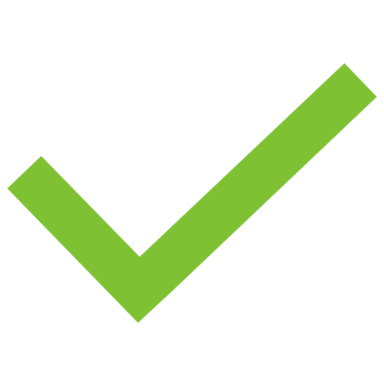 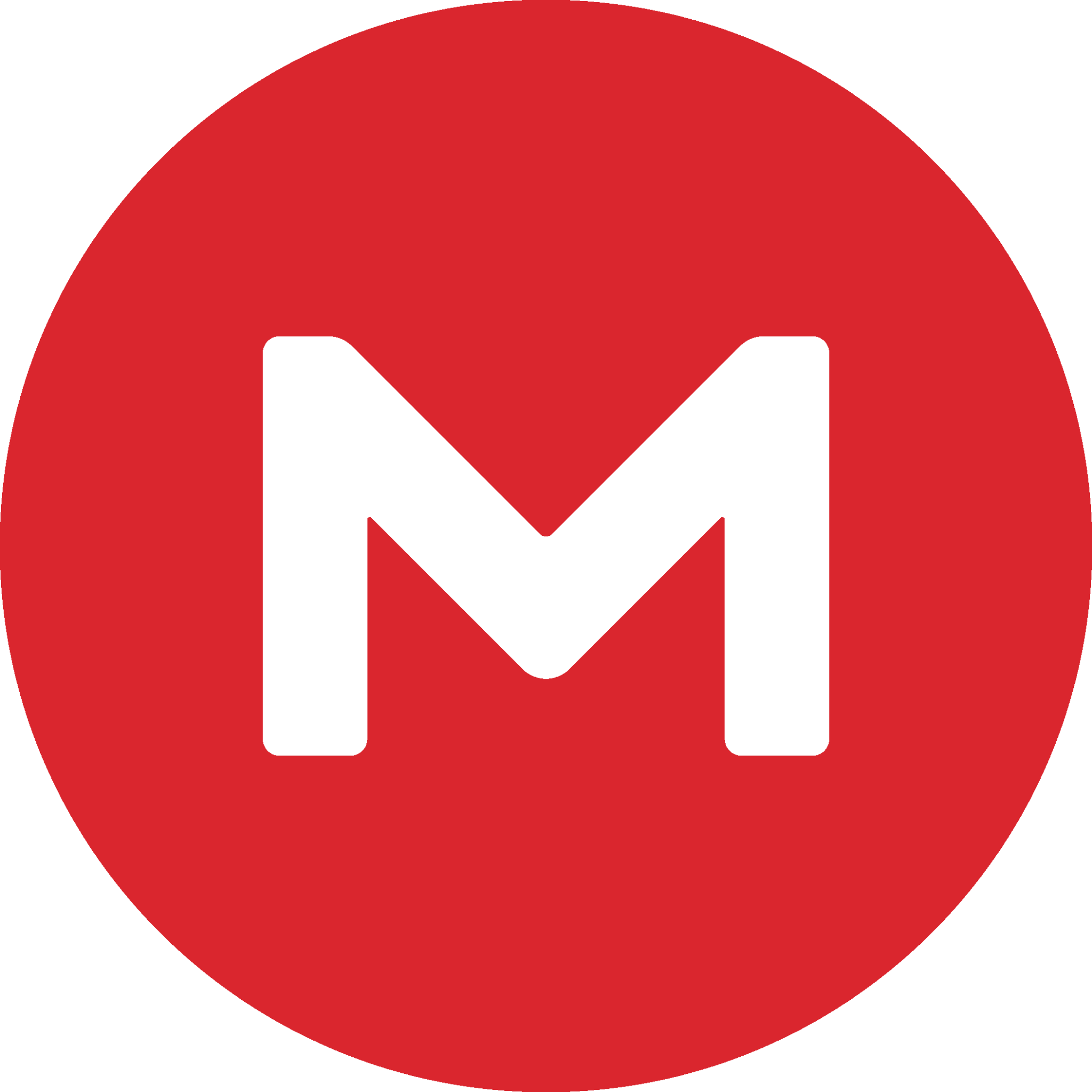 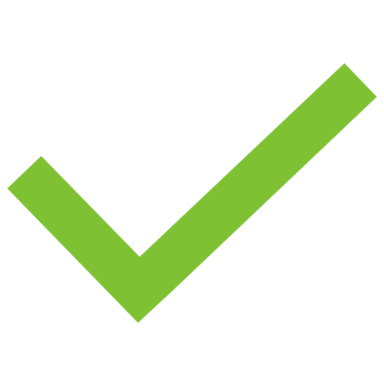 FORMALLY BROKEN
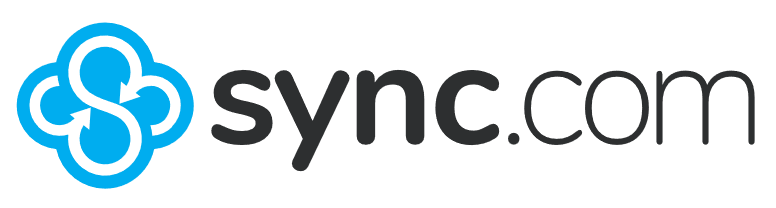 “CSS”
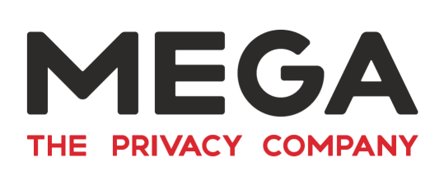 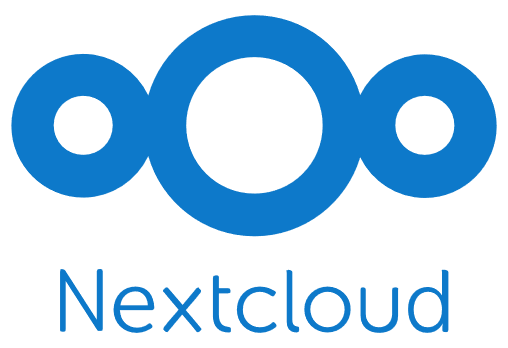 August 21, 2024. Matilda Backendal, Miro Haller
28
A Formal Treatment of E2EE Cloud Storage
[Speaker Notes: We now have a syntax, security notions and a provably secure protocol. So are we done now? 
Unfortunately not. So far, CSS is just a theoretical construction; it’s neither implemented nor deployed, so we still have work to do to bridge the gap between theory and practice.]
Are We Done?
Syntax  
Security notions  
Construction
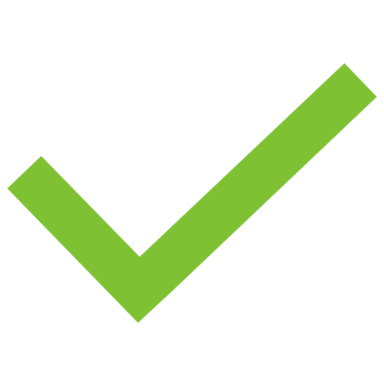 (SELECTIVE)
FUTURE WORK:BRIDGE THE GAP
CONFIDENTIALITY
INTEGRITY
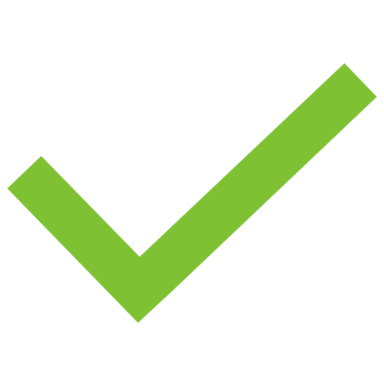 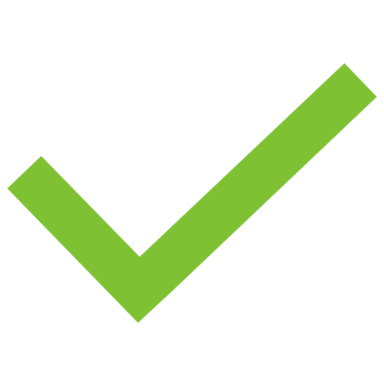 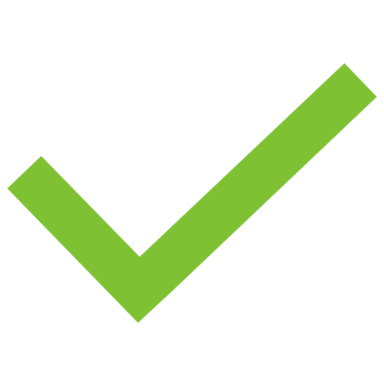 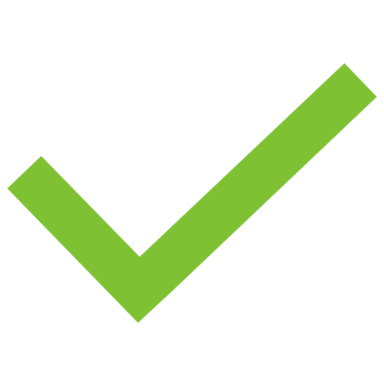 “CSS”
Theory
Practice
E2EE CLOUD STORAGE
August 21, 2024. Matilda Backendal, Miro Haller
29
A Formal Treatment of E2EE Cloud Storage
[Speaker Notes: And we actually need help from both sides. For example, we were only able to prove CSS selectively secure, because of commitment issues.]
Are We Done?
Syntax  
Security notions  
Construction
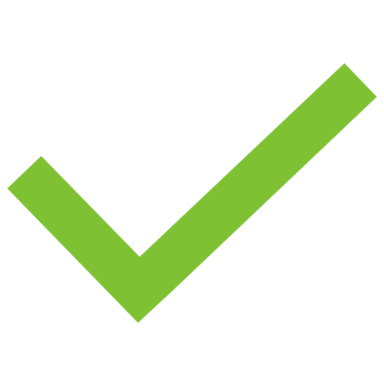 (SELECTIVE)
FUTURE WORK:BRIDGE THE GAP
CONFIDENTIALITY
INTEGRITY
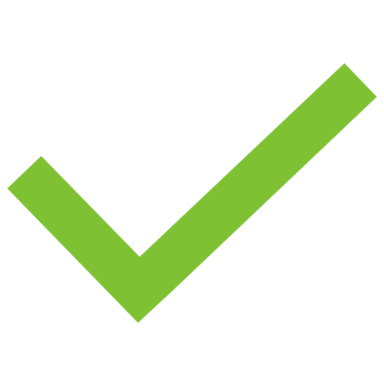 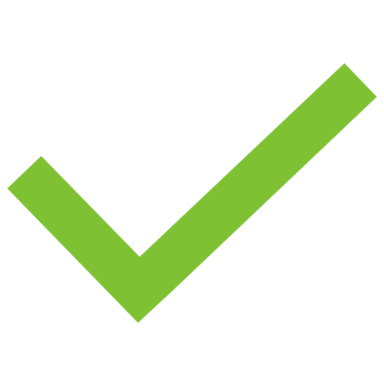 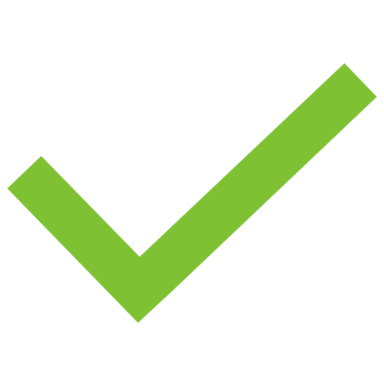 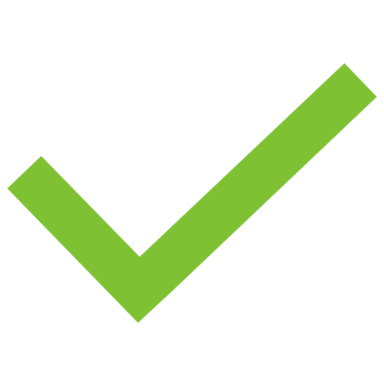 ADAPTIVE CONF & INT
“CSS”
Still missing:
Adaptive security proof
Theory
Practice
E2EE CLOUD STORAGE
August 21, 2024. Matilda Backendal, Miro Haller
30
A Formal Treatment of E2EE Cloud Storage
[Speaker Notes: So if you are a theoretician, we would love your help with an adaptive security proof for CSS.]
Are We Done?
Syntax  
Security notions  
Construction
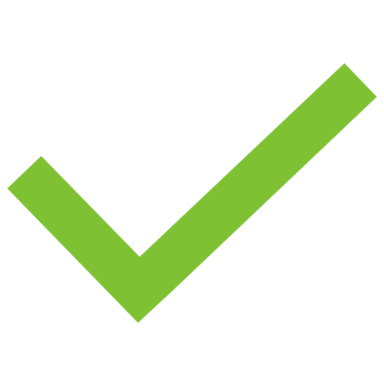 FUTURE WORK:BRIDGE THE GAP
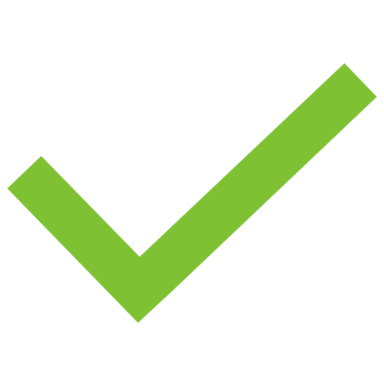 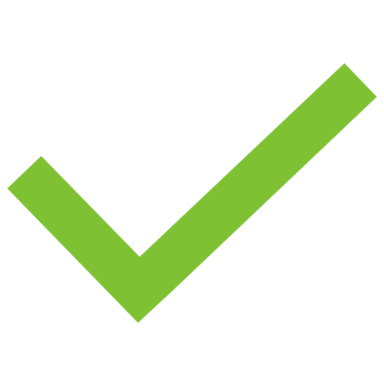 ADAPTIVE CONF & INT
LET’S BUILD STUFF!
Still missing:
Adaptive security proof
Implementation
Feedback, model extensions, …
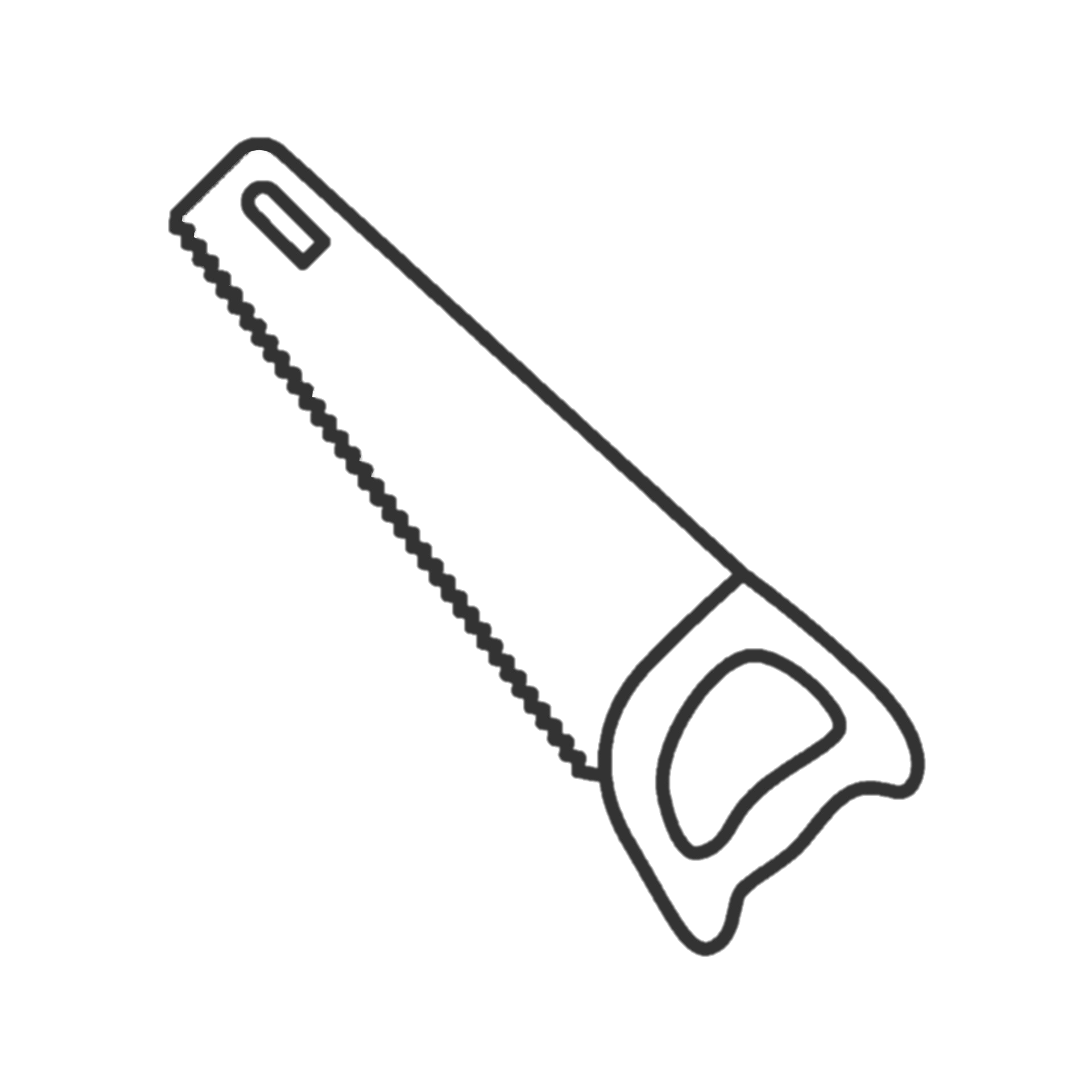 Theory
Practice
E2EE CLOUD STORAGE
August 21, 2024. Matilda Backendal, Miro Haller
31
A Formal Treatment of E2EE Cloud Storage
[Speaker Notes: If instead you are more of the practical type, we’re still missing an implementation to bring CSS to life.
From both sides, we’d be happy to hear your feedback and see improvements or extensions to the model.]
A Formal Treatment ofEnd-to-End Encrypted Cloud Storage
FUTURE WORK:BRIDGE THE GAP
Matilda Backendal,  Hannah Davis,  Felix Günther,  Miro Haller,  Kenny Paterson
mbackendal@inf.ethz.ch
mhaller@ucsd.edu
ADAPTIVE CONF & INT
LET’S BUILD STUFF!
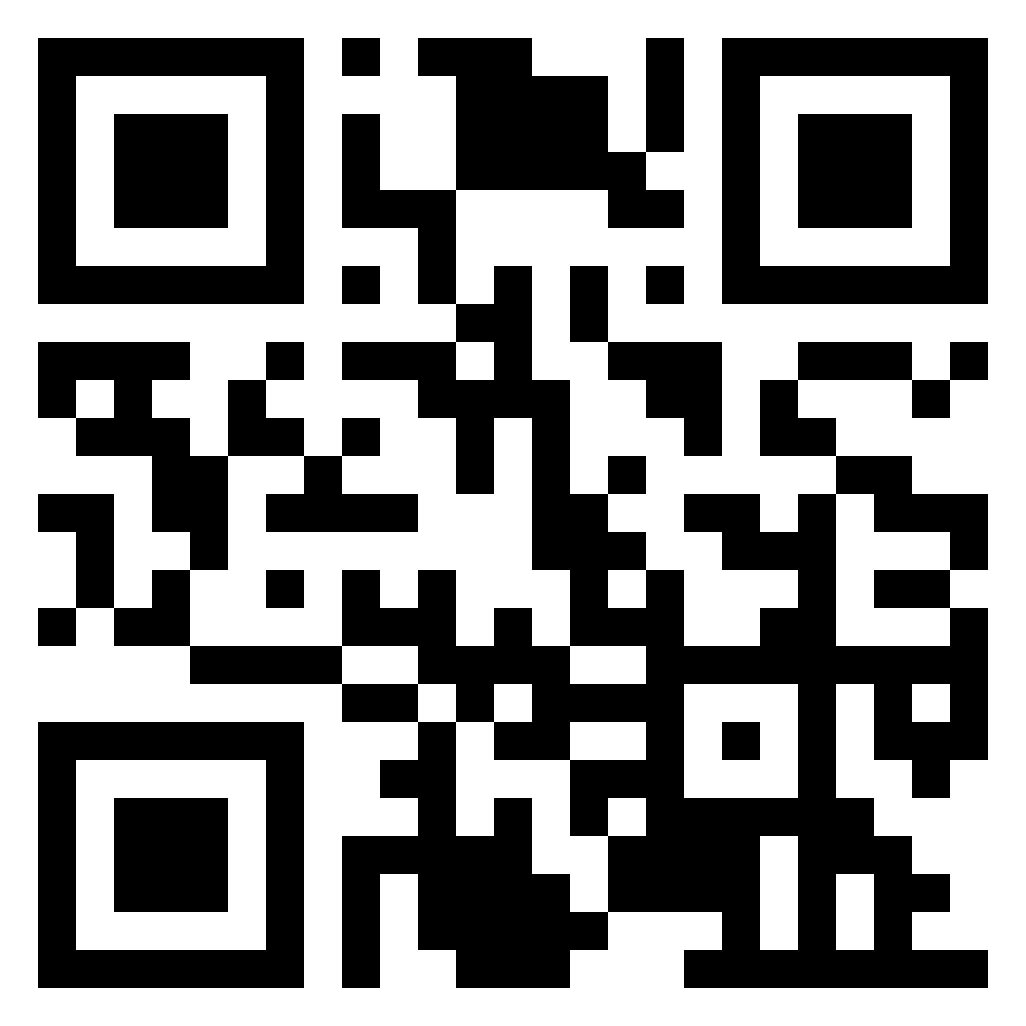 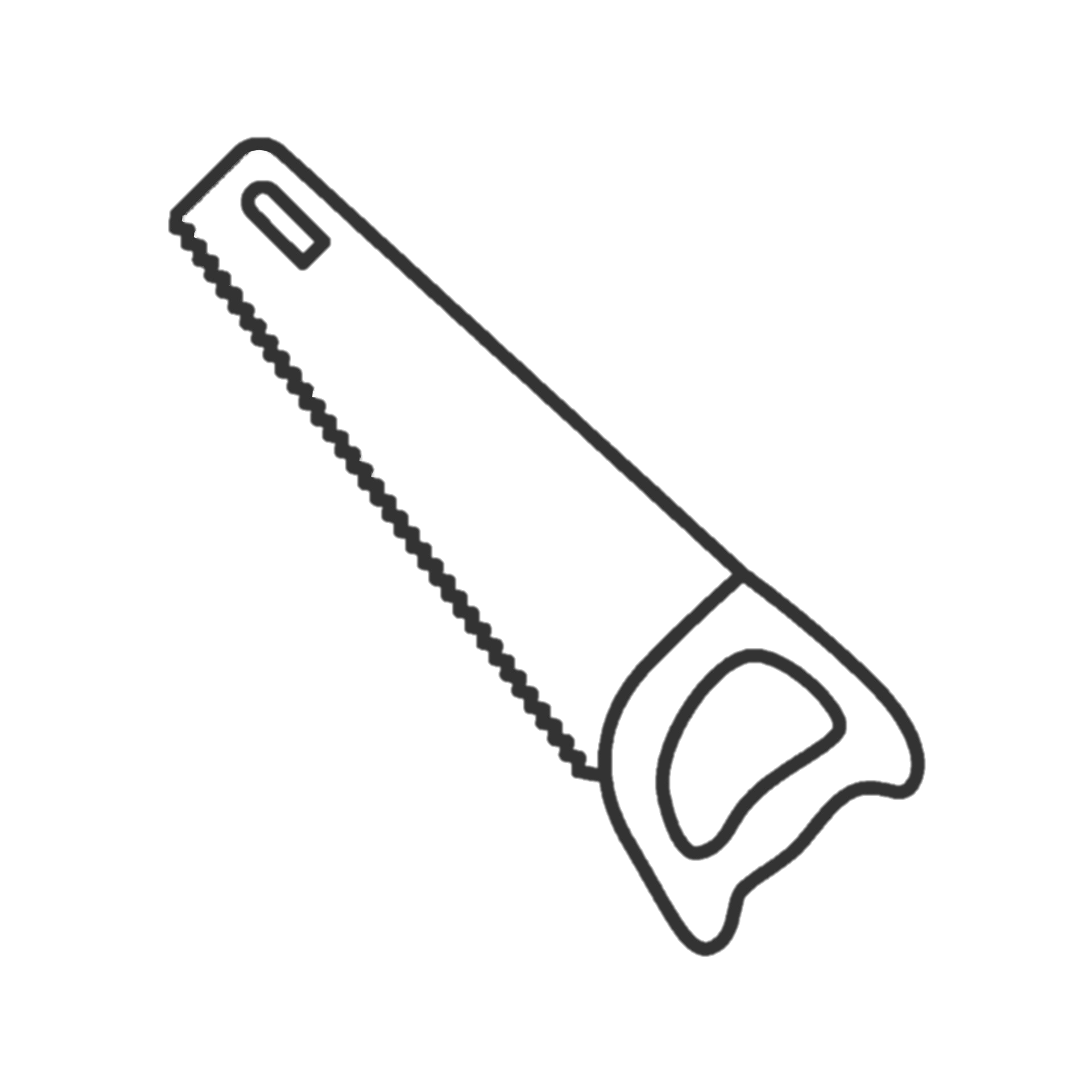 Theory
Practice
E2EE CLOUD STORAGE
eprint.iacr.org/2024/989
August 21, 2024. Matilda Backendal, Miro Haller
32
A Formal Treatment of E2EE Cloud Storage
[Speaker Notes: You can find more open questions and future work in the full version of our paper on ePrint.
If you are interested in bringing provably secure E2EE cloud storage to practice, reach out to us!]
A Formal Treatment ofEnd-to-End Encrypted Cloud Storage
Matilda Backendal,  Hannah Davis,  Felix Günther,  Miro Haller,  Kenny Paterson
mbackendal@inf.ethz.ch
mhaller@ucsd.edu
LET’S BUILD STUFF!
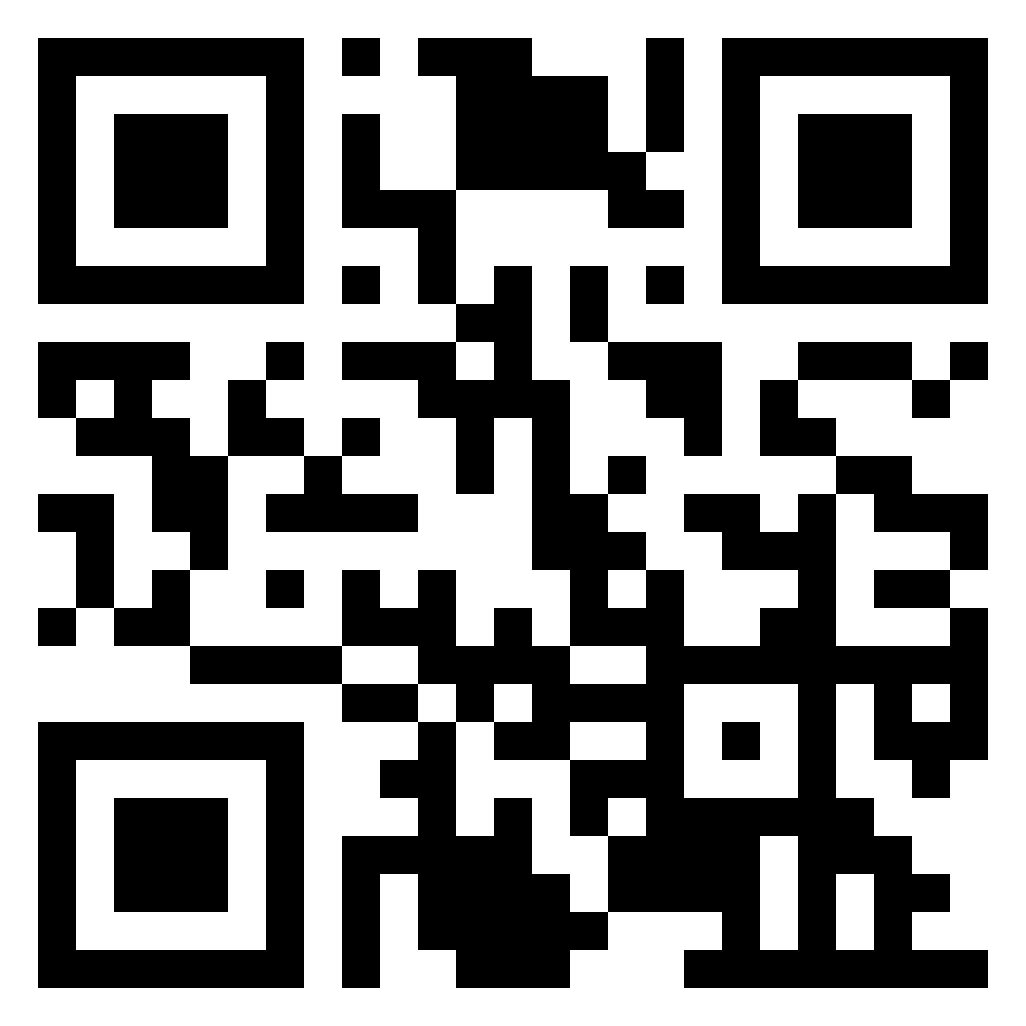 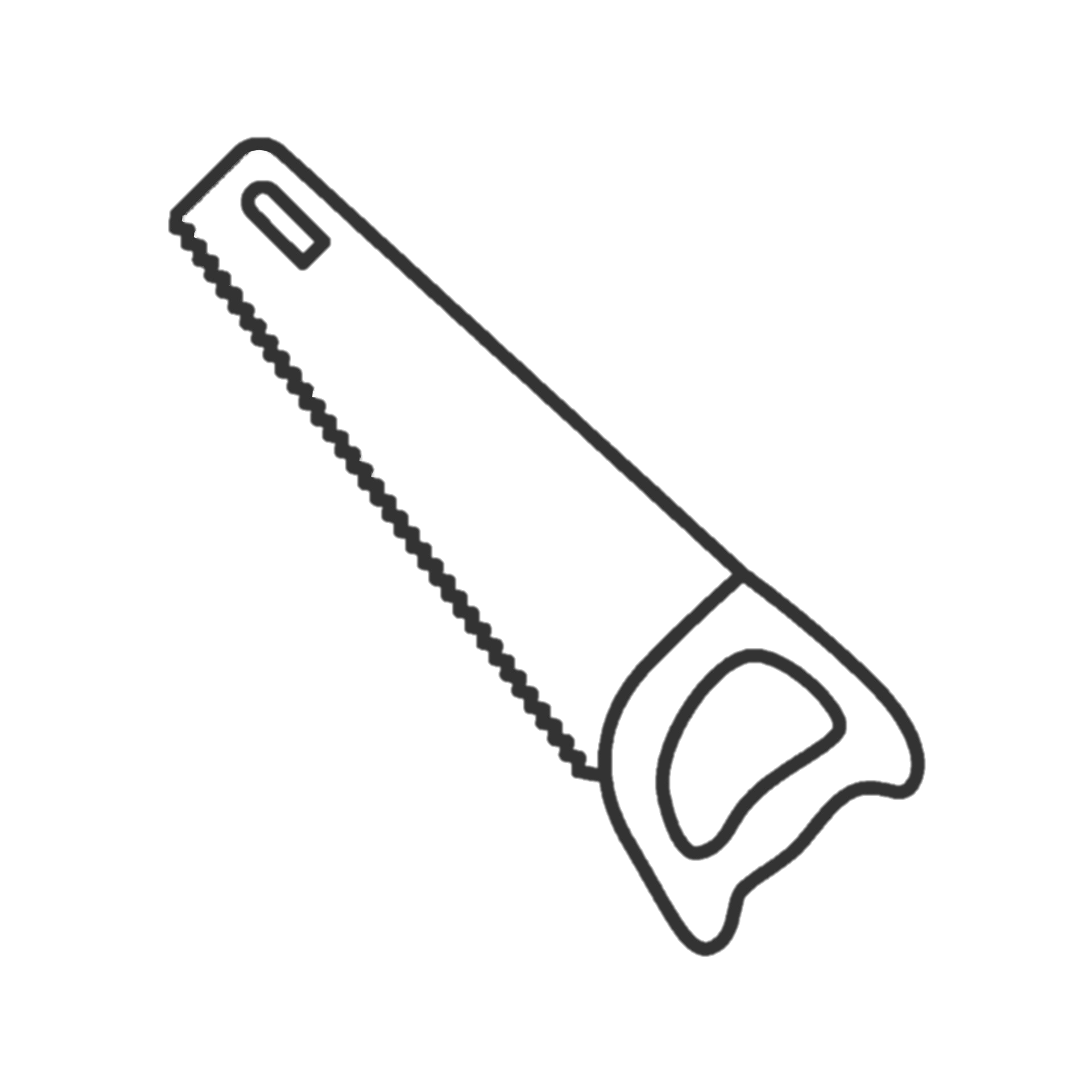 Theory
Practice
E2EE CLOUD STORAGE
eprint.iacr.org/2024/989
August 21, 2024. Matilda Backendal, Miro Haller
33
A Formal Treatment of E2EE Cloud Storage
[Speaker Notes: You can find more open questions and future work in the full version of our paper on ePrint.
If you are interested in bringing provably secure E2EE cloud storage to practice, reach out to us!]
Extra Slides
CSS (Cloud Storage Scheme)
Authentication
Client
Server
LOOKUP
OPRF
PRF
$
STORE
MAC
STORE
AEAD
August 21, 2024. Matilda Backendal, Miro Haller
35
A Formal Treatment of E2EE Cloud Storage
[Speaker Notes: For authentication, we again have a client with password and aid as input. The client sends the aid to the server, which the server uses to look up the data stored for this user during registration. This includes the server key for an interactive OPRF run to rederive rw. From rw, the client derives a MAC key, which is used in a challenge-response protocol with the server to proof that the user authentication was successful. The server picks a random session ID sid and sends it as challenge to the client. The client then uses the MAC key it derived from rw to create an authentication tag for sid, which it sends back to the server. The server can verify this tag, as it knows the MAC key from registration. At this point, the server considers the authentication to be successful, and will store the session ID of the user. As long as the session remains active, providing sid will suffice to perform actions in the session withoutre- proving knowledge of the password. The server will also send the encrypted master key and nonce to the client. The client re-derives the key encryption key from rw and uses it to decrypt the master key. For subsequent operations, the client stores the master key and sid locally.]
CSS Confidentiality Theorem
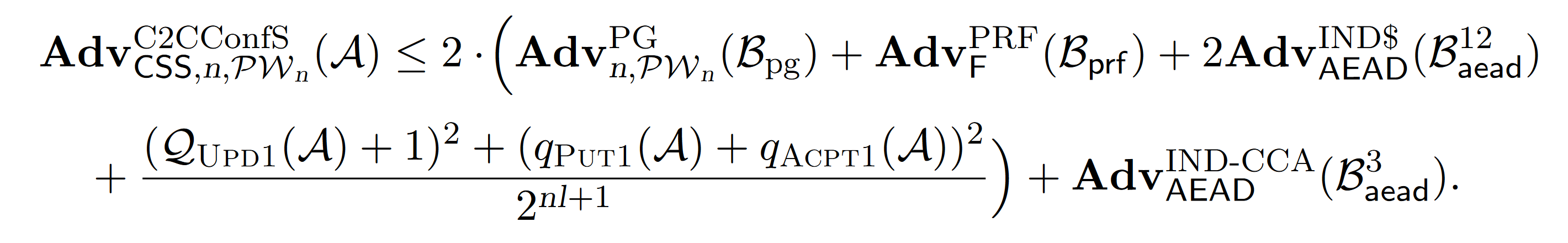 August 21, 2024. Matilda Backendal, Miro Haller
36
A Formal Treatment of E2EE Cloud Storage
CSS Integrity Theorem
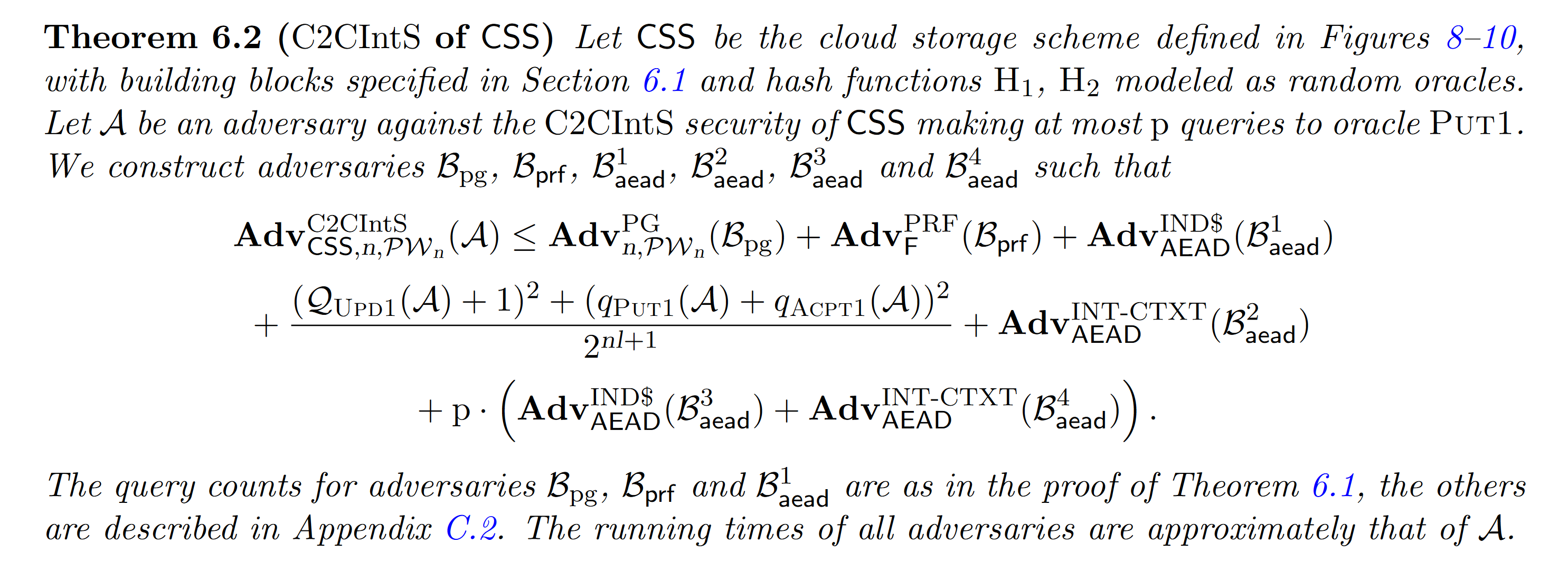 August 21, 2024. Matilda Backendal, Miro Haller
37
A Formal Treatment of E2EE Cloud Storage